Adrián Camacho-Ortiz



Coordinador de Epidemiología Hospitalaria, 
Profesor del Servicio de Infectología 
Hospital Universitario “Dr. José Eleuterio González”

acamacho_md@yahoo.com
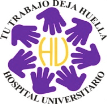 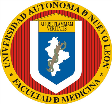 Conflictos de interés
Speaker

Merk Sharp Dome
Stendhal
Pfizer
Bayer
Aztra Zeneca
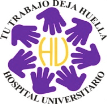 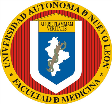 A grandes rasgos …
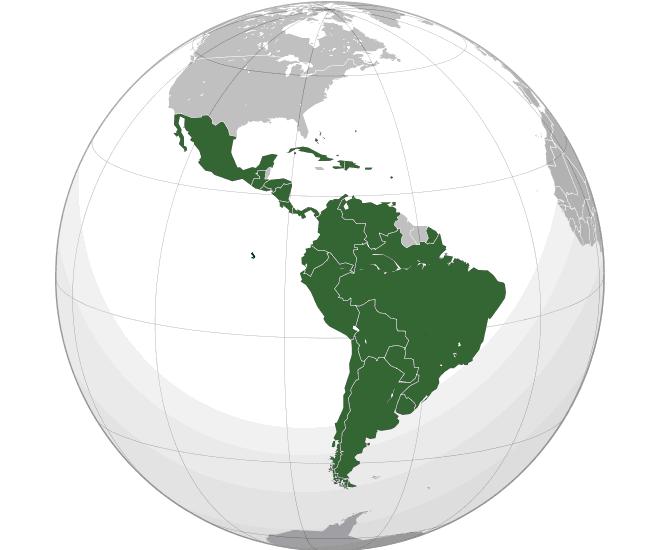 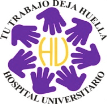 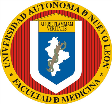 Impresión personal
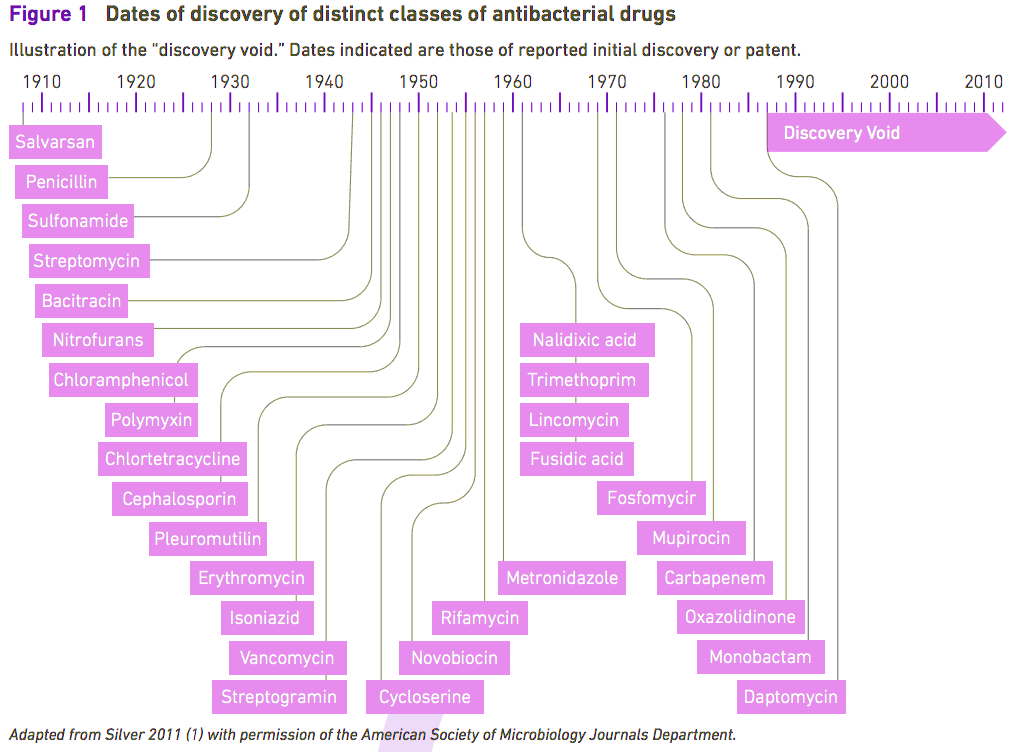 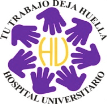 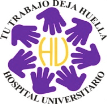 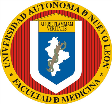 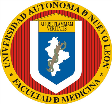 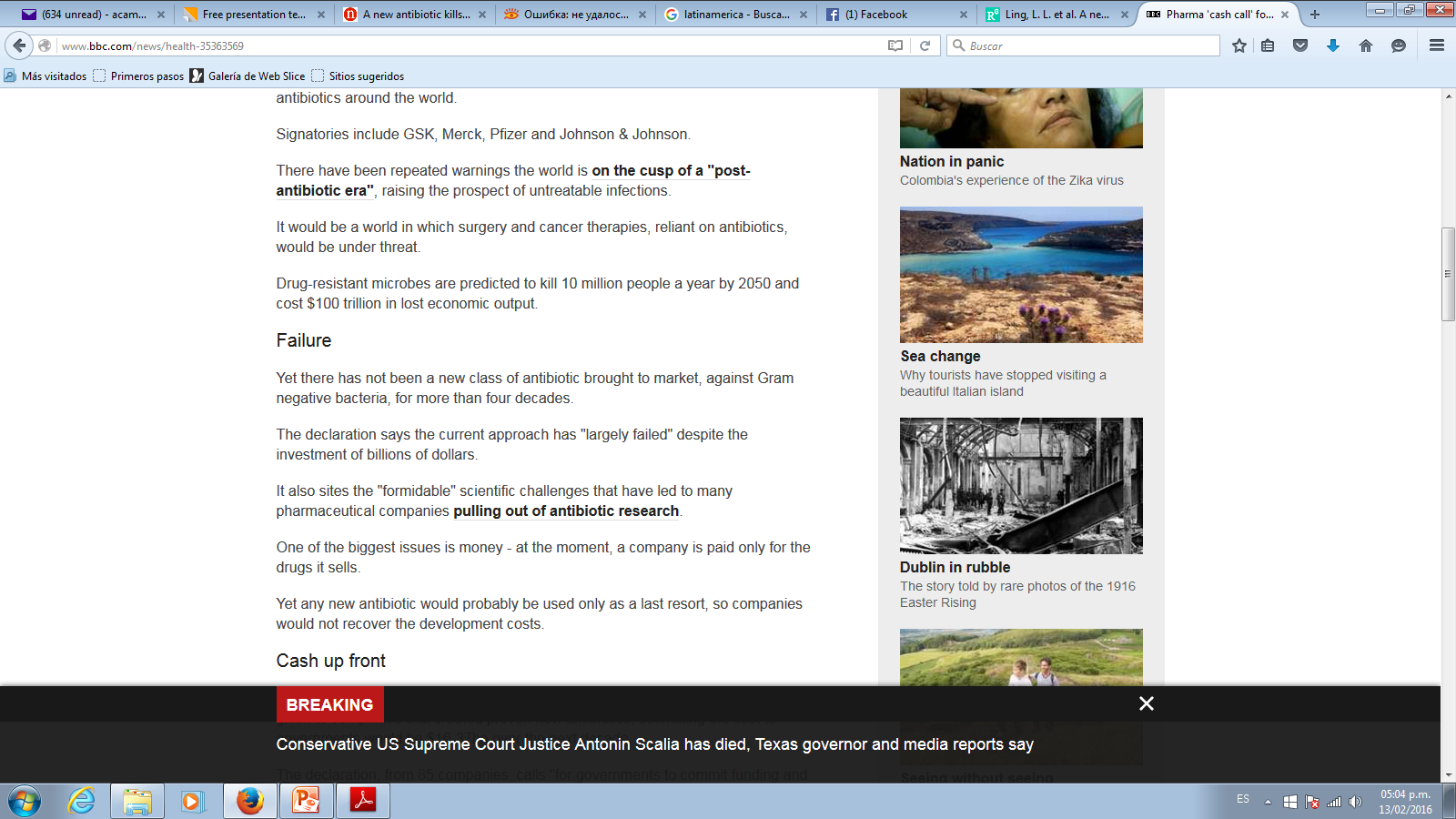 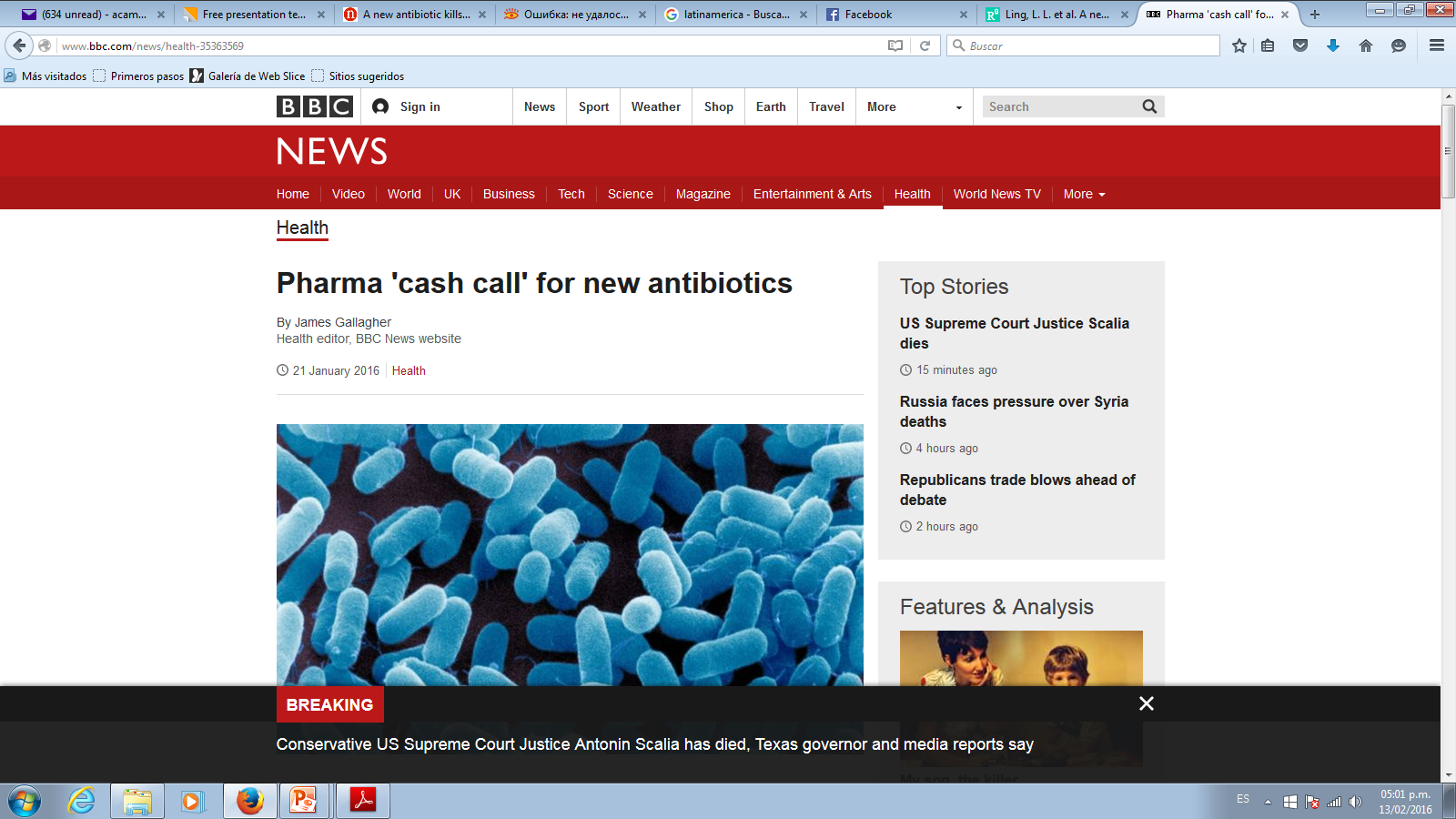 “One of the biggest issues is money “
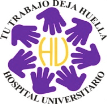 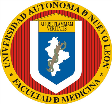 http://www.bbc.com/news/health-35363569
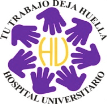 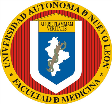 Swiss Med Wkly. 2015;145:w14167
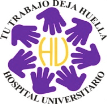 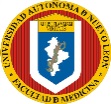 Swiss Med Wkly. 2015;145:w14167
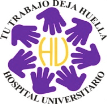 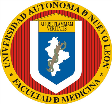 Swiss Med Wkly. 2015;145:w14167
Confidence intervals for the difference in clinical cure rates at test-of-cure, individual and integrated community-acquired pneumonia studies (clinically evaluable [CE] and modified intent-to-treat efficacy [MITTE] populations)
Ceftaroline
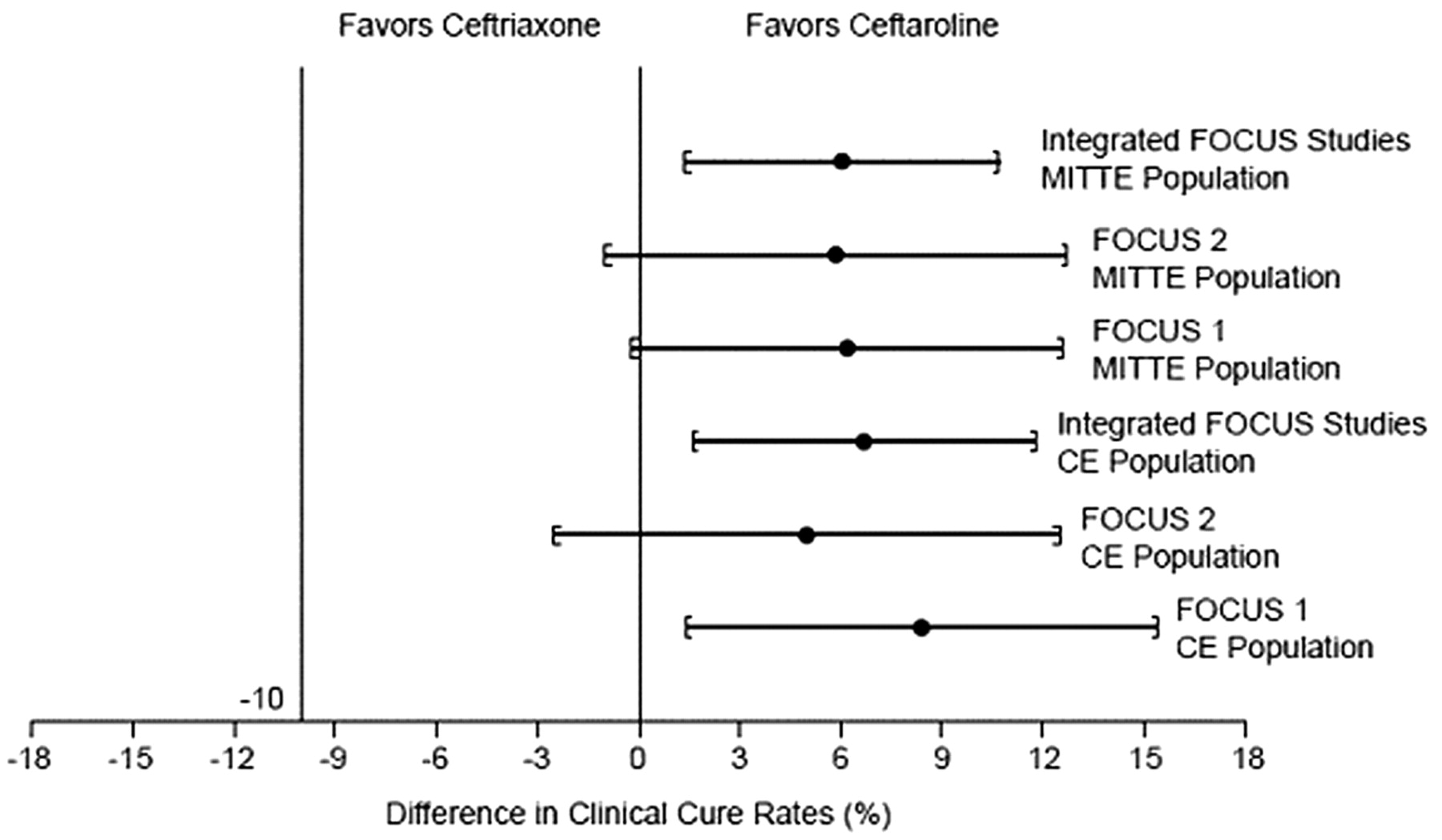 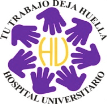 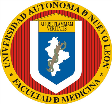 Thomas M. File, Jr et al. Clin Infect Dis. 2010;51:1395-1405
[Speaker Notes: Confidence intervals for the difference in clinical cure rates at test-of-cure, individual and integrated community-acquired pneumonia studies (clinically evaluable [CE] and modified intent-to-treat efficacy [MITTE] populations). FOCUS, Ceftaroline Community Acquired Pneumonia Trial versus Ceftriaxone in Hospitalized Patients.]
Confidence intervals for the difference in clinical cure rates at test-of-cure, individual and integrated community-acquired pneumonia studies (microbiologically evaluable [ME] and microbiological modified intent-to-treat efficacy [mMITTE] populations)
Ceftaroline
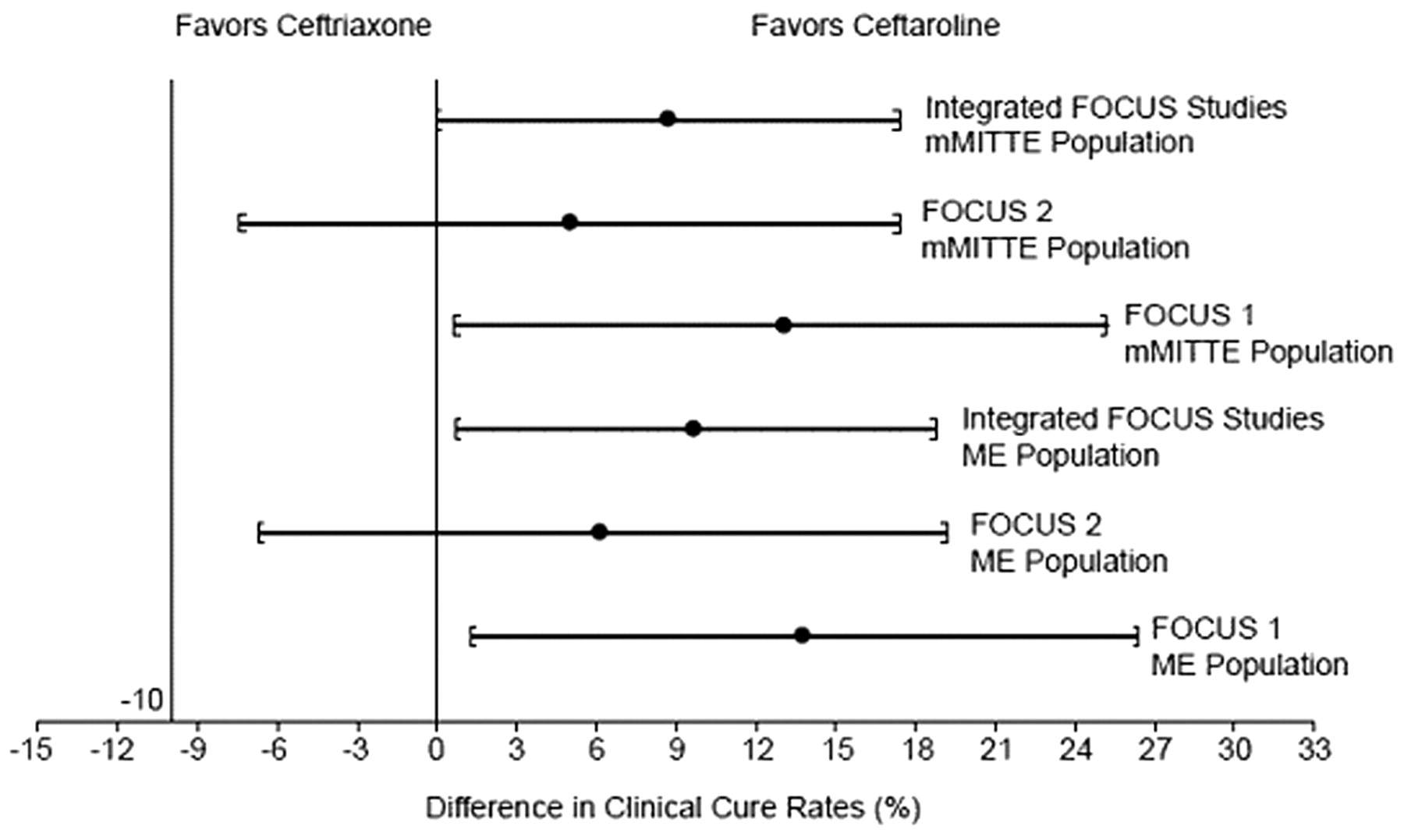 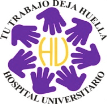 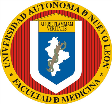 Thomas M. File, Jr et al. Clin Infect Dis. 2010;51:1395-1405
[Speaker Notes: Confidence intervals for the difference in clinical cure rates at test-of-cure, individual and integrated community-acquired pneumonia studies (microbiologically evaluable [ME] and microbiological modified intent-to-treat efficacy [mMITTE] populations). FOCUS, Ceftaroline Community Acquired Pneumonia Trial versus Ceftriaxone in Hospitalized Patients.]
Differences in early clinical response between Tedizolid and linezolid according to clinically relevant host and disease factors (A) and baseline severity measures (B) in the ITT population
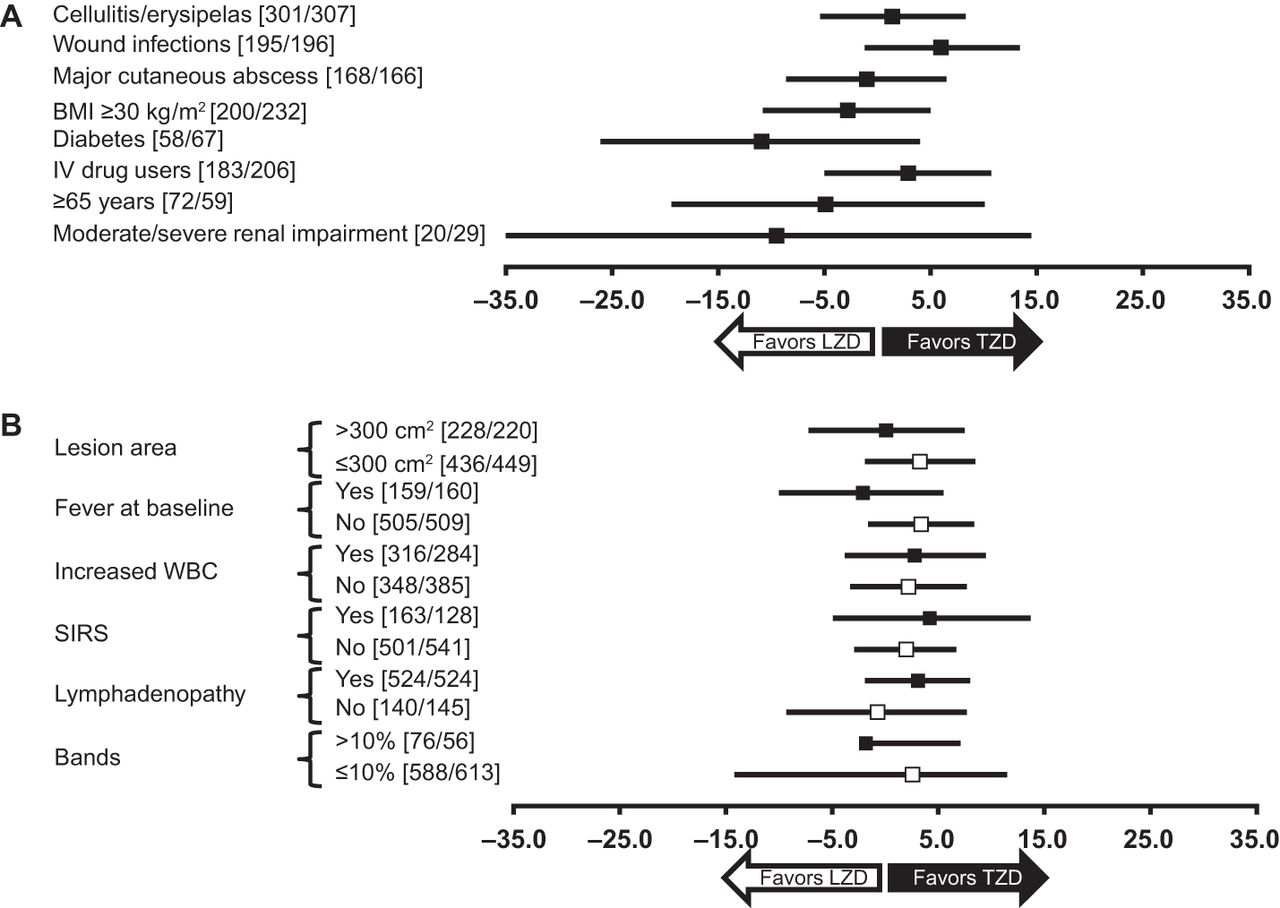 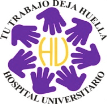 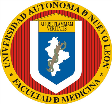 Andrew F. Shorr et al. Antimicrob. Agents Chemother. 2015;59:864-871
[Speaker Notes: Differences in early clinical response between tedizolid and linezolid according to clinically relevant host and disease factors (A) and baseline severity measures (B) in the ITT population. The results are the weighted (by study) difference and adjusted confidence interval. [n/n], number of subjects in the subgroup in the tedizolid arm/number of subjects in the subgroup in the linezolid arm. BMI, body mass index; ITT, intent-to-treat; IV, intravenous; LZD, linezolid; SIRS, systemic inflammatory response syndrome; TZD, tedizolid; WBC, white blood cell.]
Patients with platelet counts below the lower limit of normal (LLN) (<150,000 cells/mm3) over time. *, P < 0.05
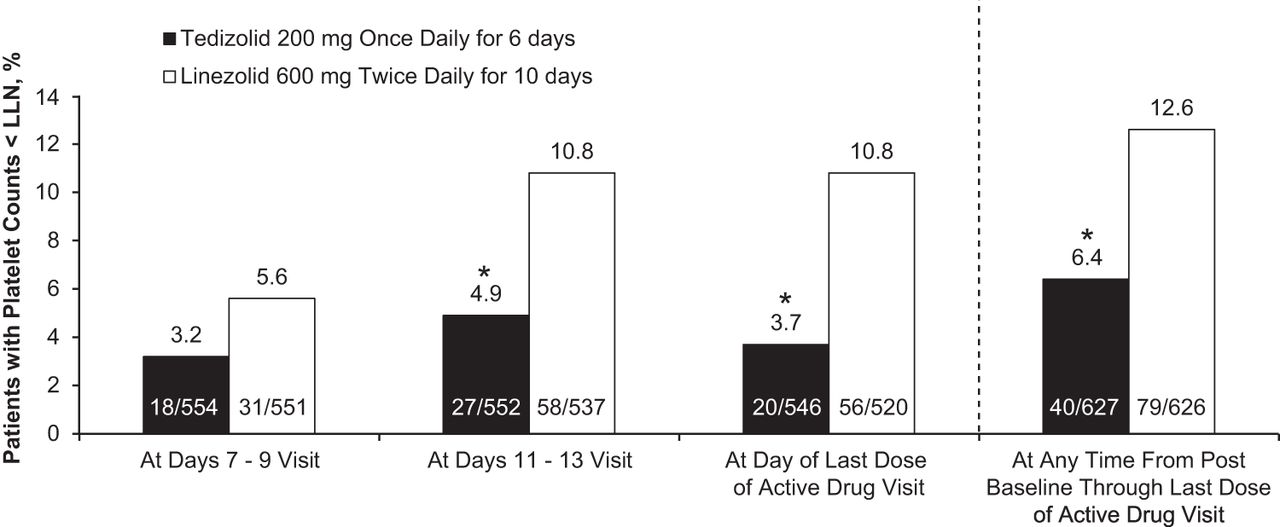 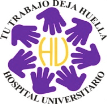 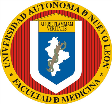 Andrew F. Shorr et al. Antimicrob. Agents Chemother. 2015;59:864-871
[Speaker Notes: Patients with platelet counts below the lower limit of normal (LLN) (<150,000 cells/mm3) over time. *, P < 0.05. EOT, end-of-therapy.]
Characteristics of the Patients in the Intention-to-Treat Population
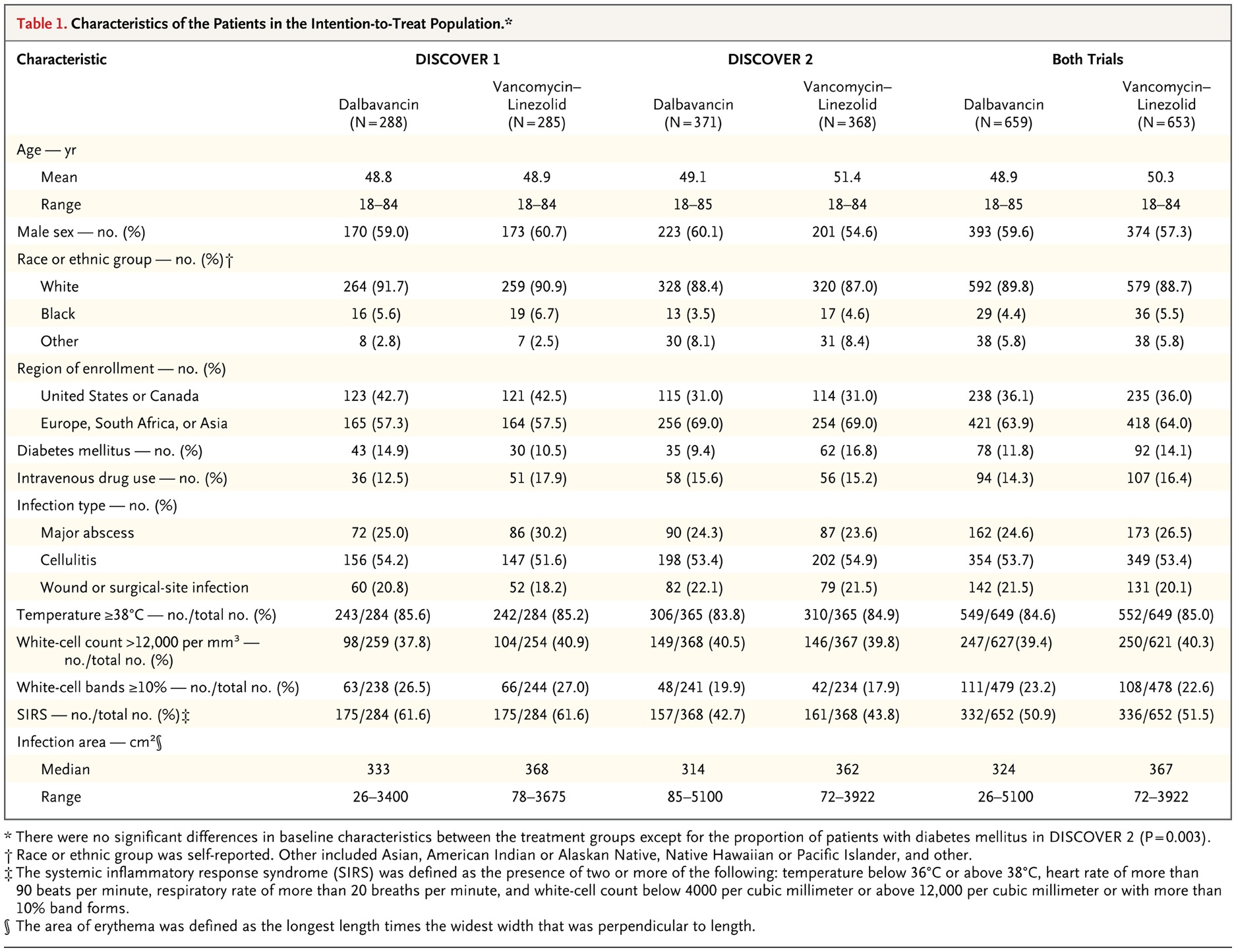 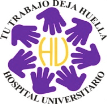 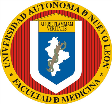 Boucher HW et al. N Engl J Med 2014;370:2169-2179
Once-Weekly Dalbavancin versus Daily Conventional Therapy for Skin Infection
N Engl J Med 2014;370(23):2169-2179
[Speaker Notes: Table 1 Characteristics of the Patients in the Intention-to-Treat Population.]
Primary and Secondary Efficacy End Points
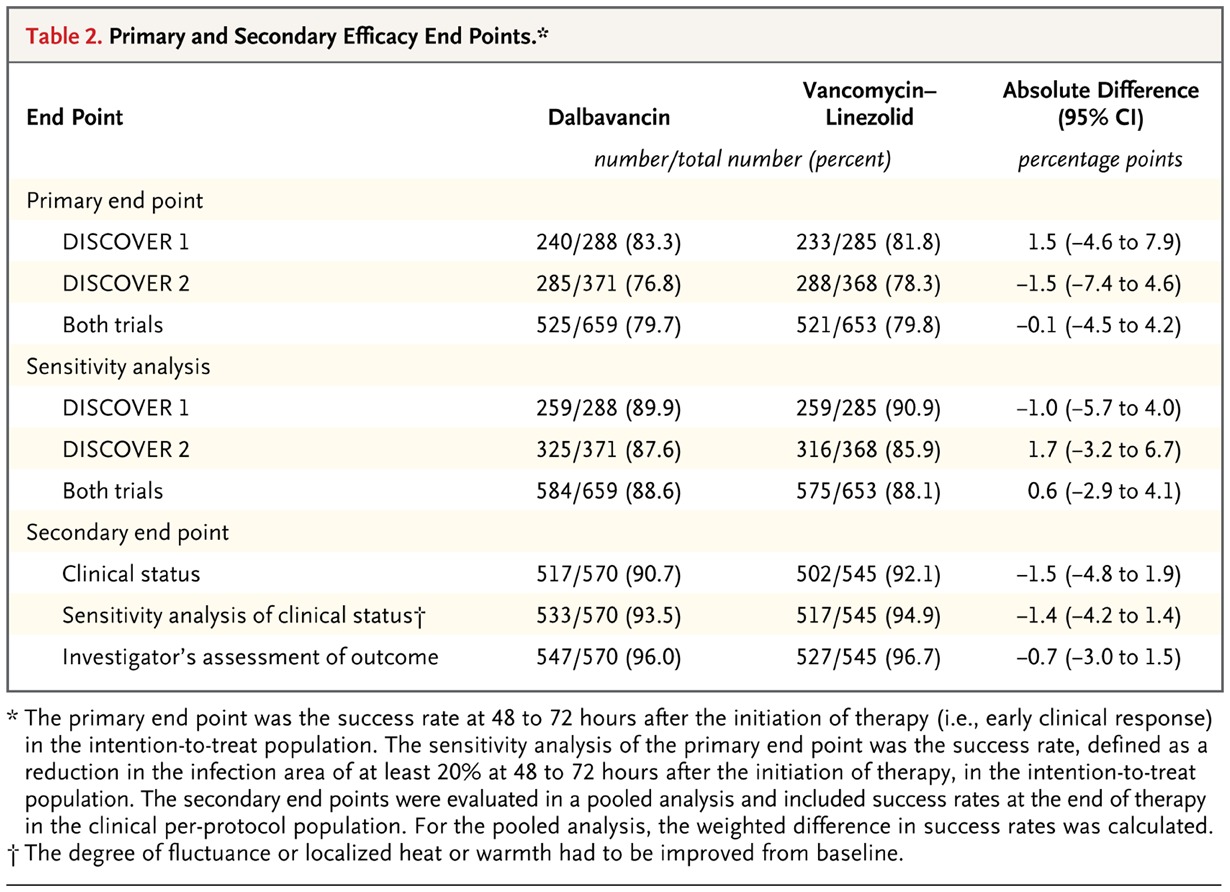 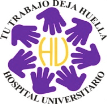 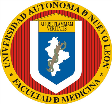 Boucher HW et al. N Engl J Med 2014;370:2169-2179
Once-Weekly Dalbavancin versus Daily Conventional Therapy for Skin Infection
N Engl J Med 2014;370(23):2169-2179
[Speaker Notes: Table 2 Primary and Secondary Efficacy End Points.]
Safety, Tolerability, and Pharmacokinetic Properties of Intravenous Delafloxacin After Single and Multiple Doses in Healthy Volunteers
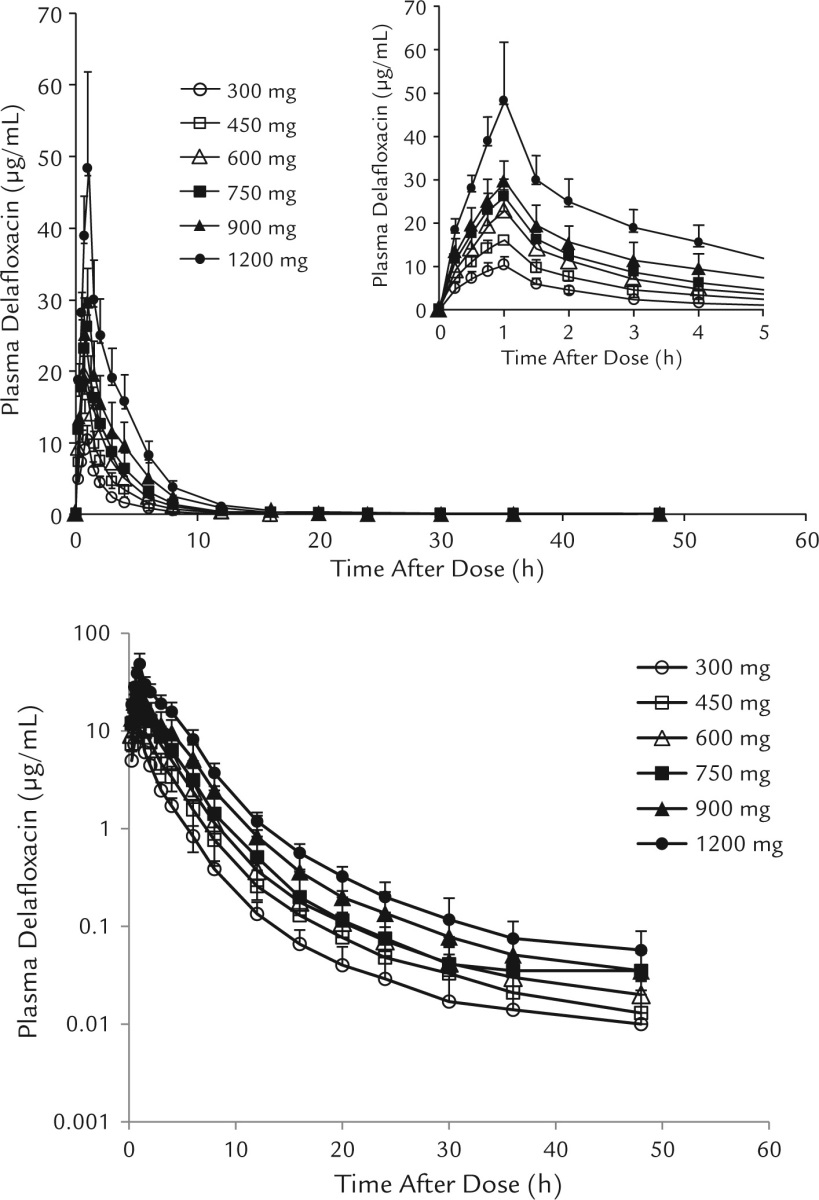 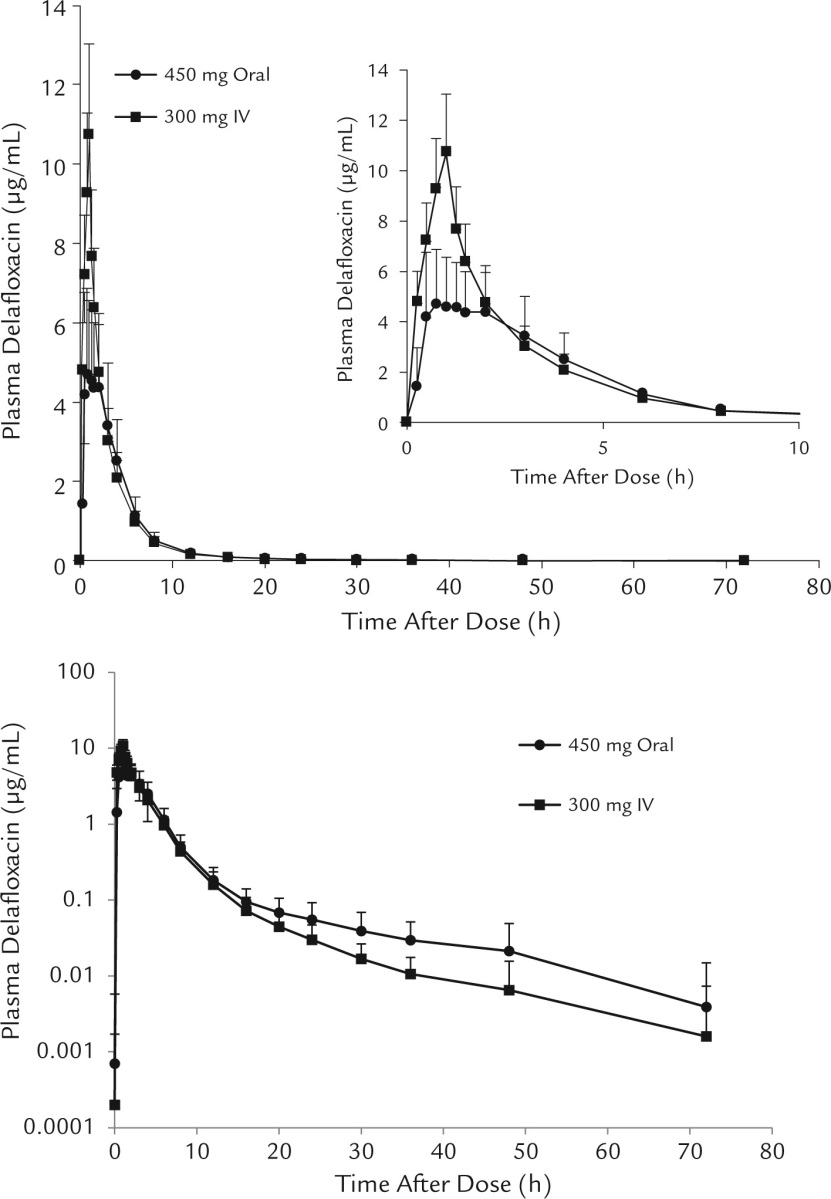 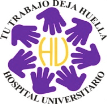 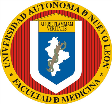 Hoover R. et al  Clin Ther 2016 Jan 1;38(1):53-65.
A randomized, double-blind, Phase 2 study to evaluate subjective and objective outcomes in patients with acute bacterial skin and skin structure infections treated with Delafloxacin, linezolid or vancomycin
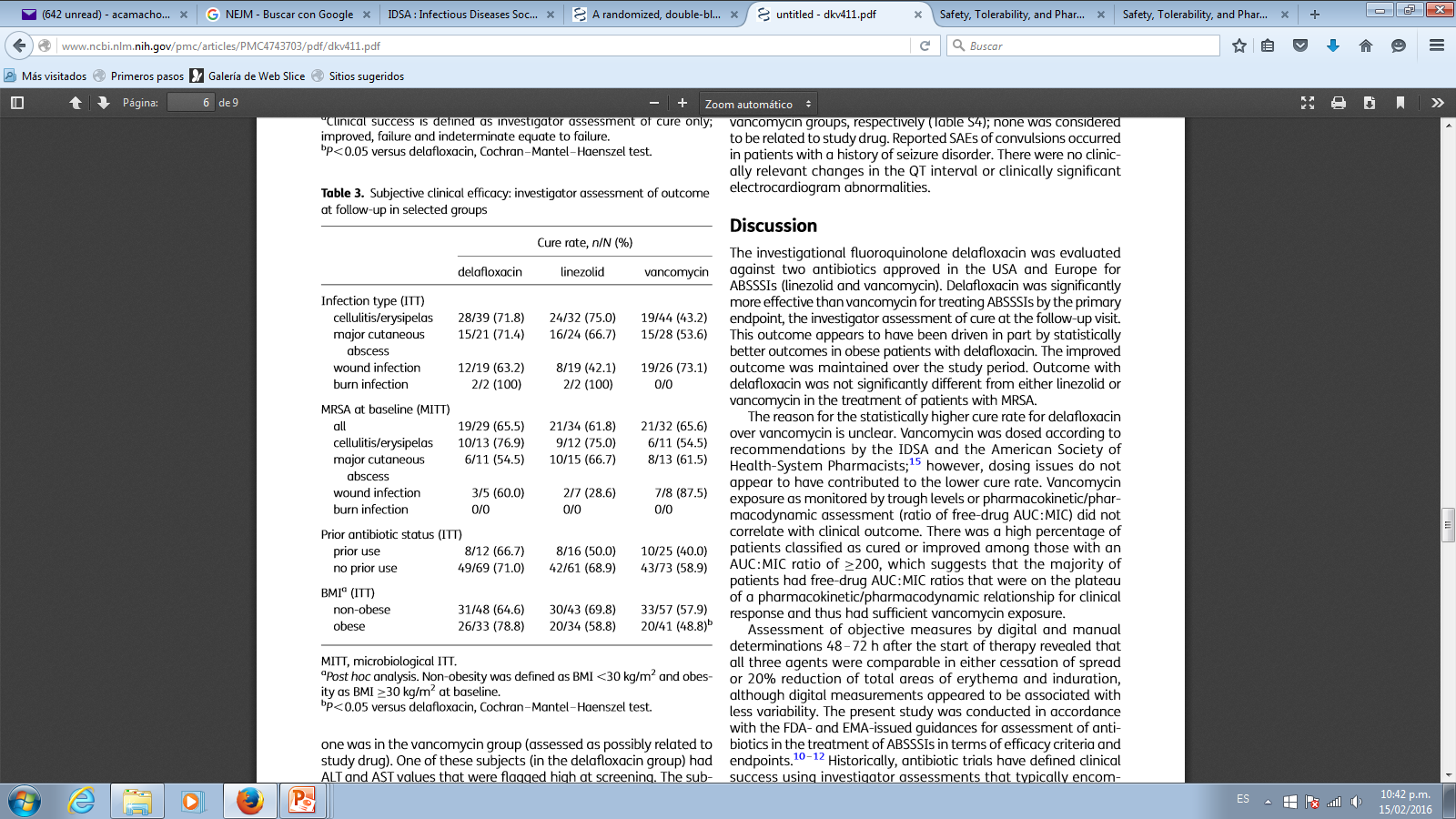 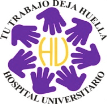 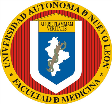 Kingsley  J. J Antimicrob Chemother. 2016 Mar;71(3):821-9.
Ceftazidime-avibactam activity against multidrug-resistant Pseudomonas aeruginosa isolated in U.S. medical centers in 2012 and 2013
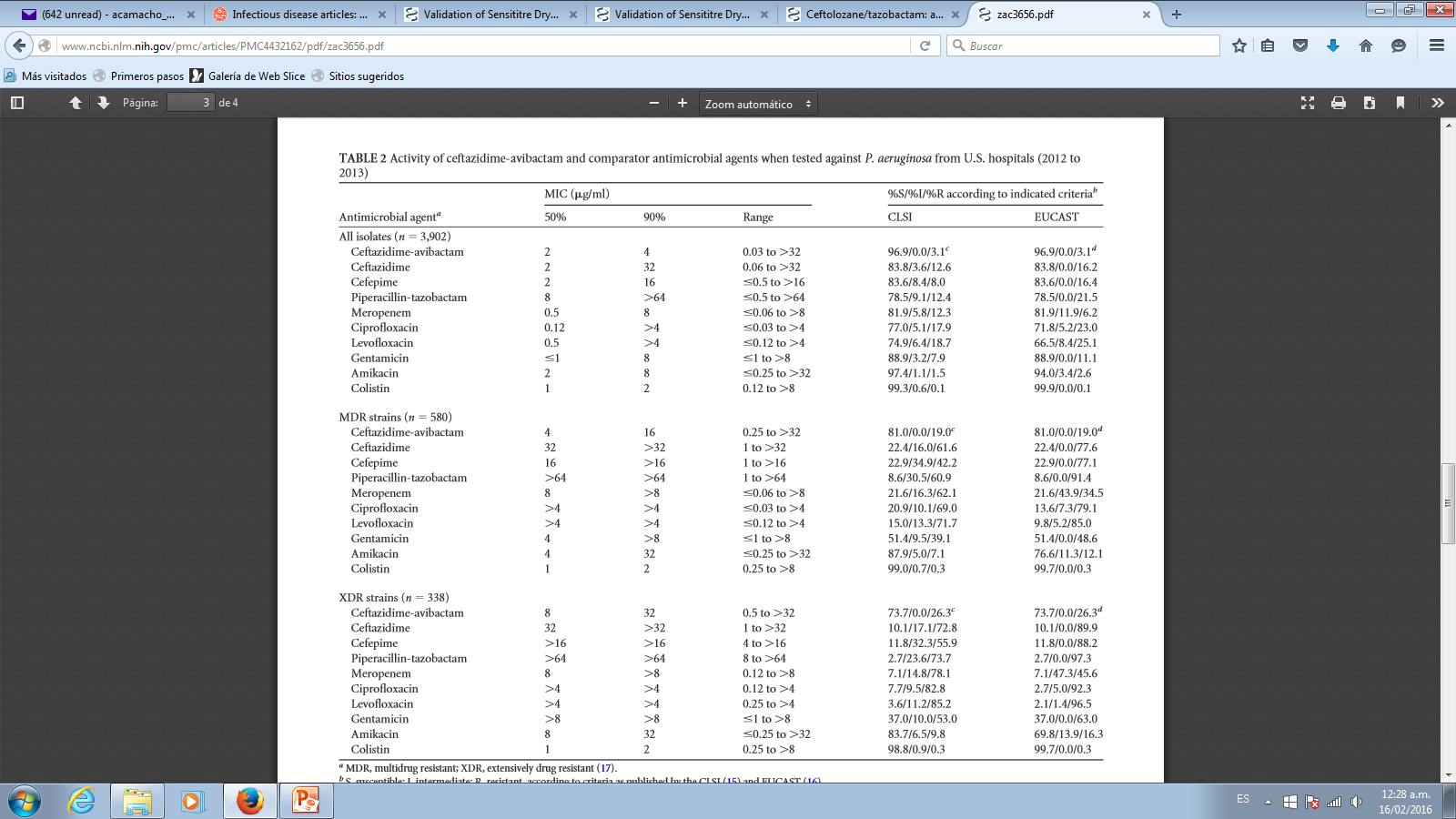 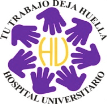 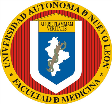 Antimicrob Agents Chemother. 2015;59(6):3656-9
¿Que es nuevo?
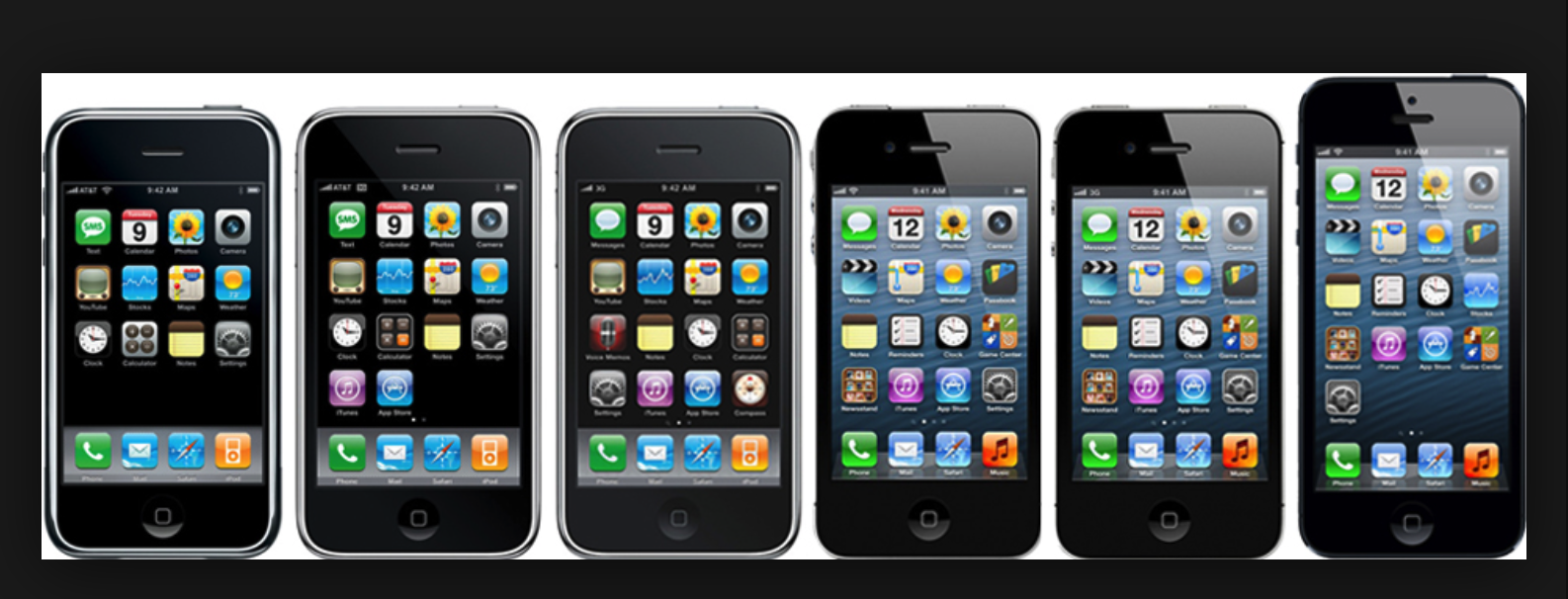 Bubba: “como te decía…el camarón es la fruta del mar”

Puedes…

barbecue it
boil it, 
broil it 
bake it,
saute it
shrimp-kabobs
shrimp creole
shrimp gumbo 
Pan fried
deep fried
stir-fried
pineapple shrimp
lemon shrimp
coconut shrimp
pepper shrimp 
shrimp soup
shrimp stew
shrimp salad
shrimp and potatoes 
shrimp burger
shrimp sandwich

“y creo que eso es todo”
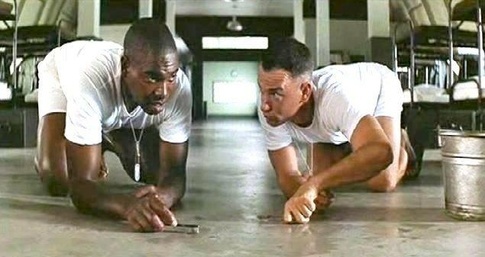 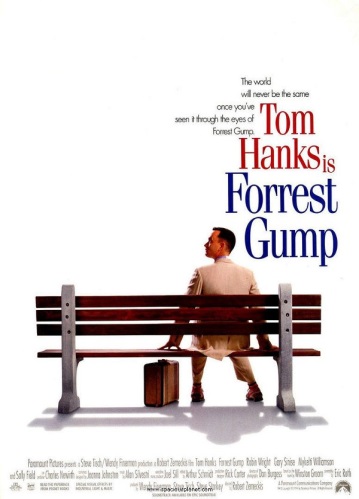 Tetraciclinas
Delafloxacino
Omadaciclina
Eravaciclina
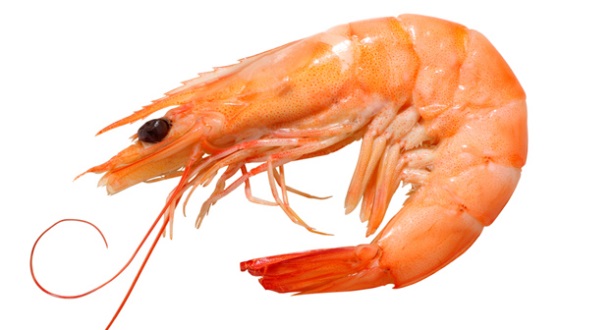 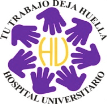 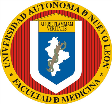 Uso clínico ÷ resistencia
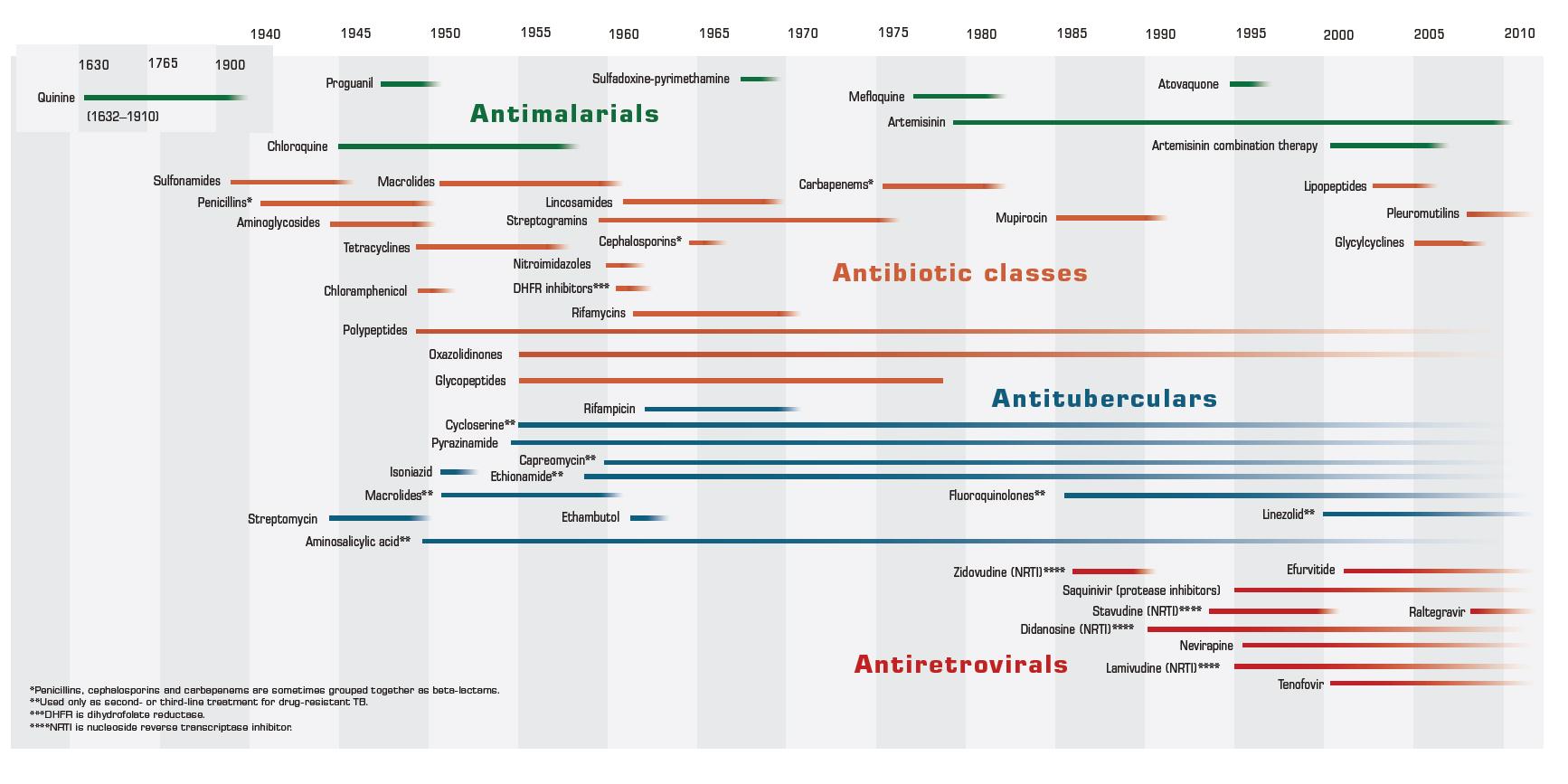 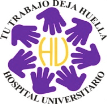 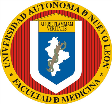 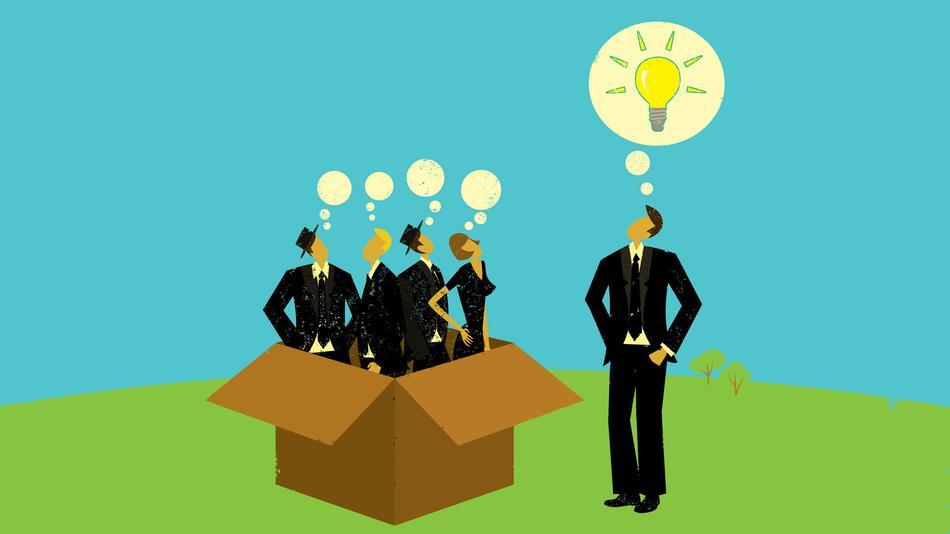 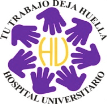 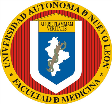 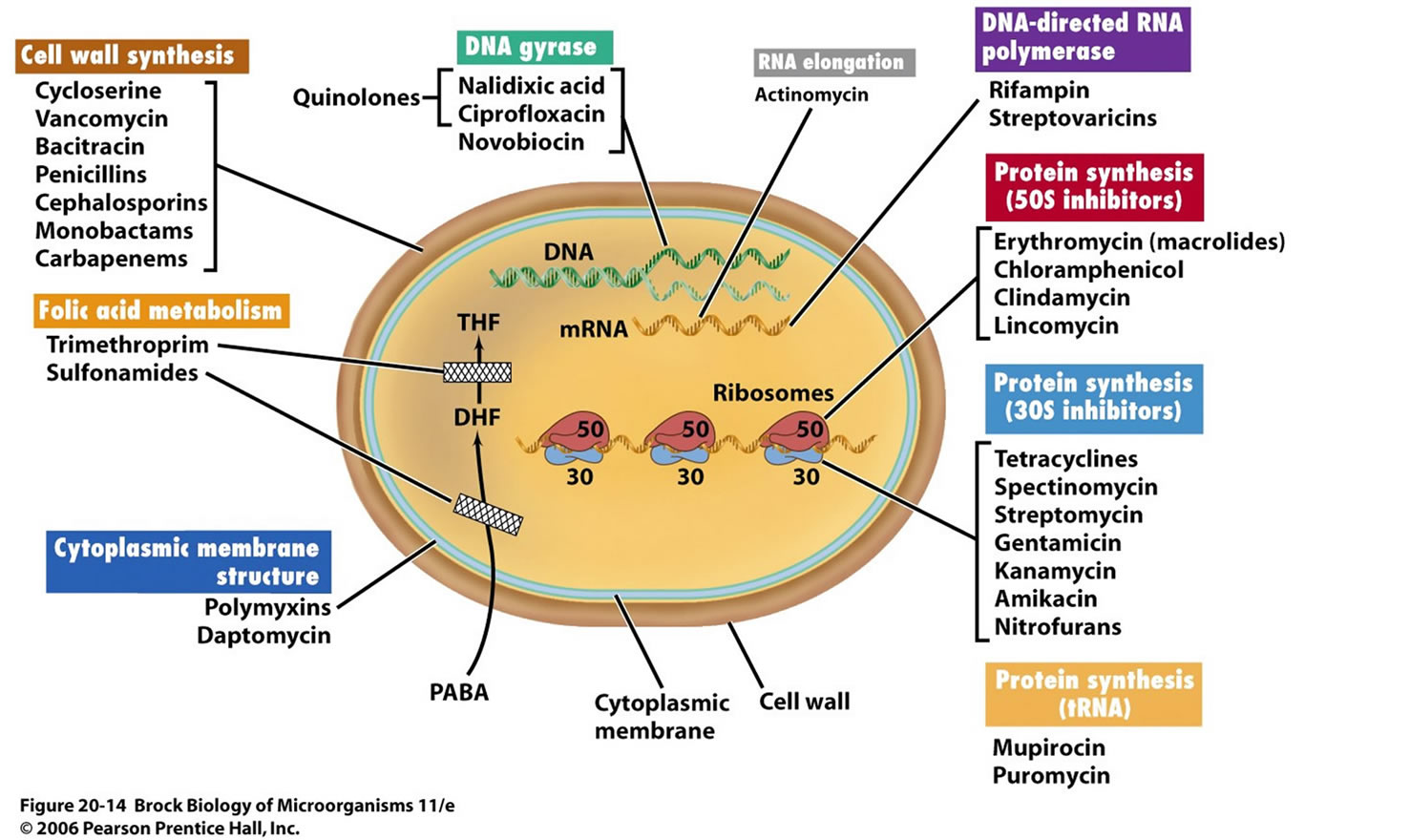 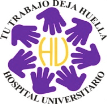 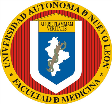 Waskman screening Platform
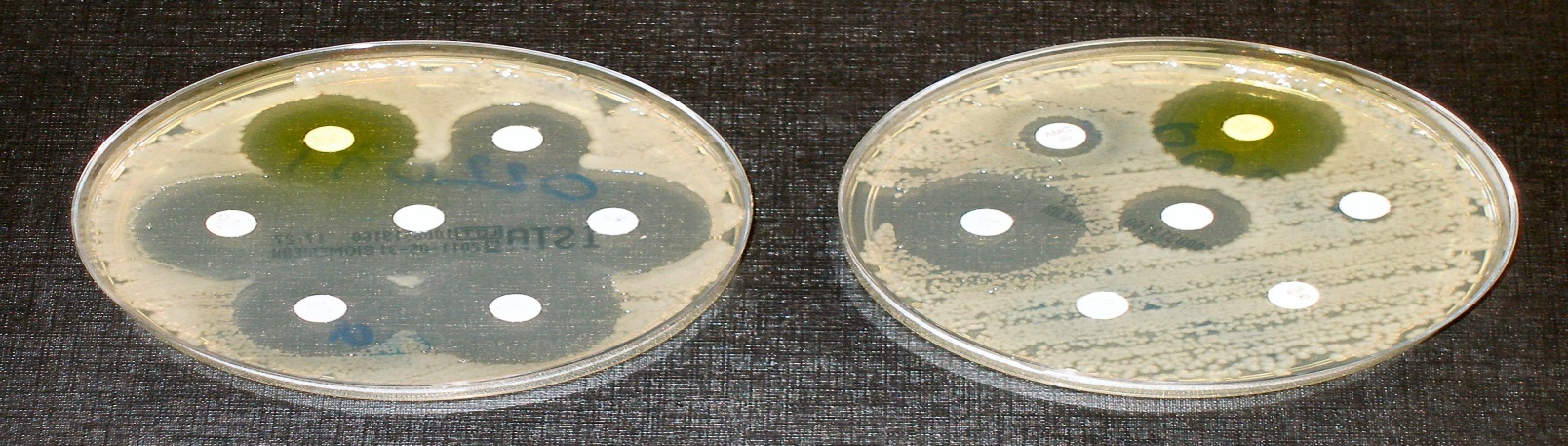 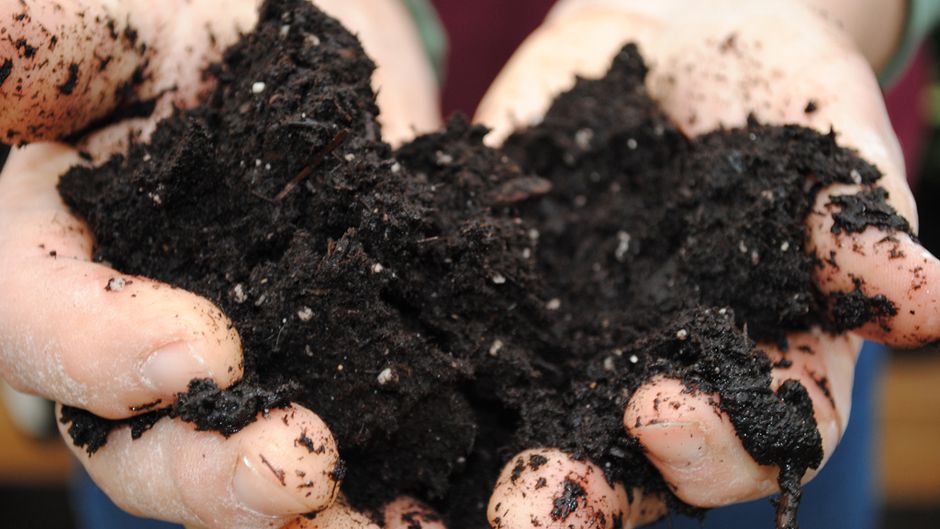 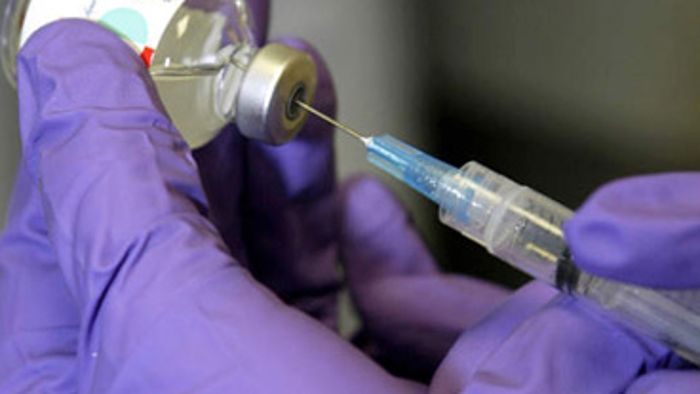 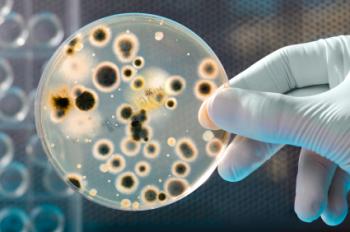 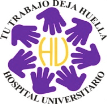 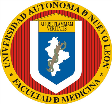 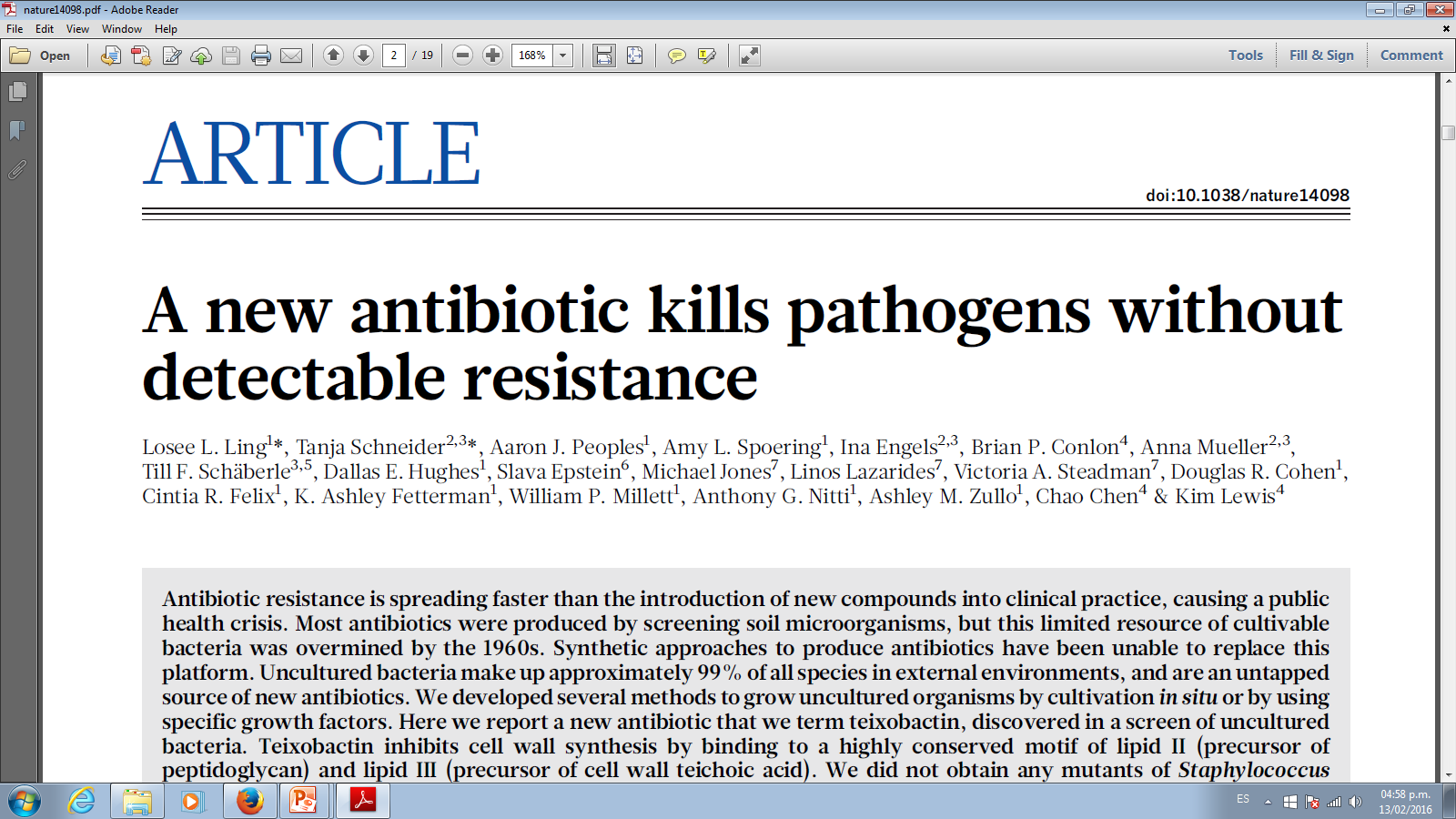 iChip
10,000 extractos 
vs S aureus
Eleftheria terrae
(aquabacteriace) 16S DNA
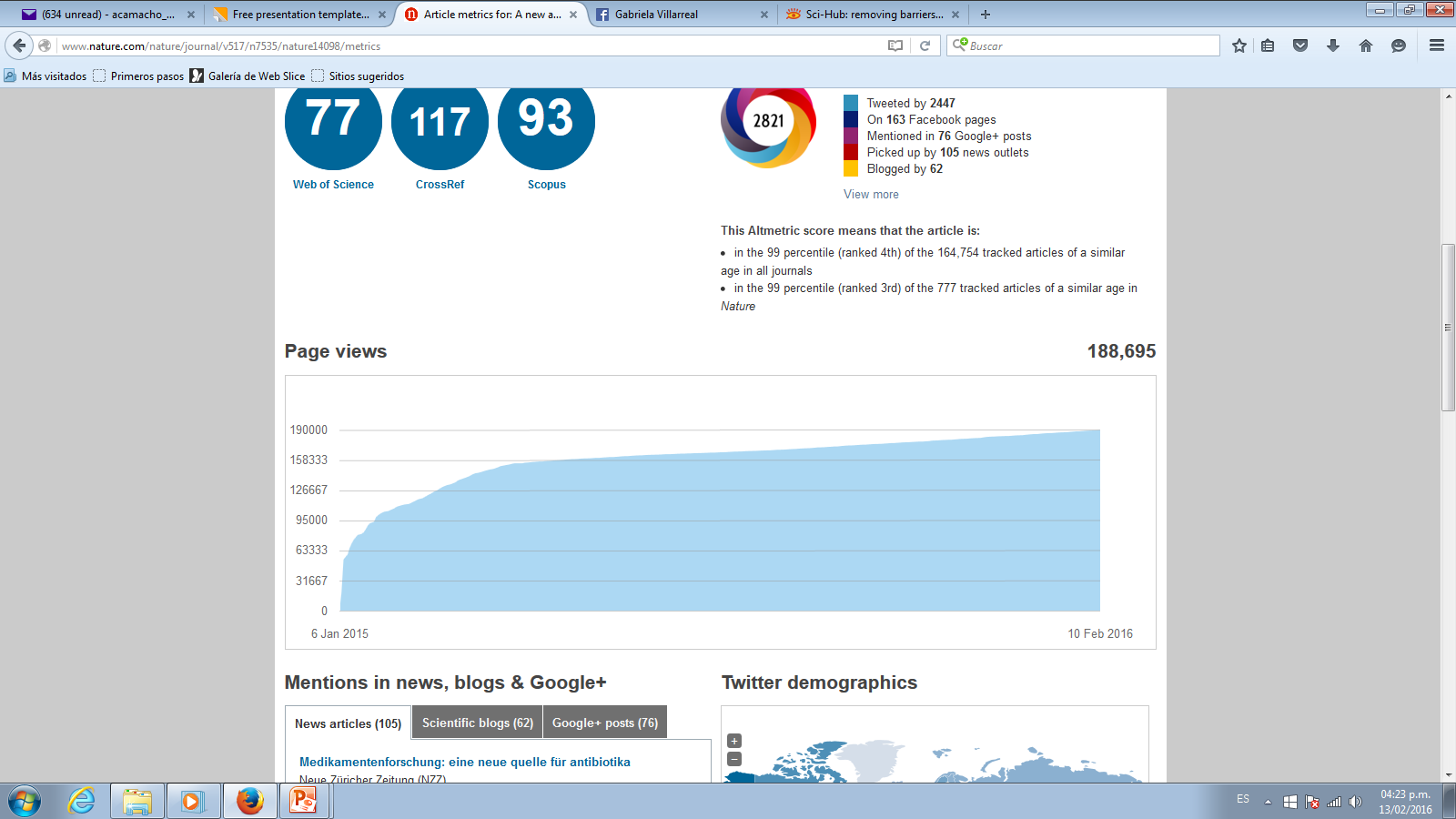 Teixobactin
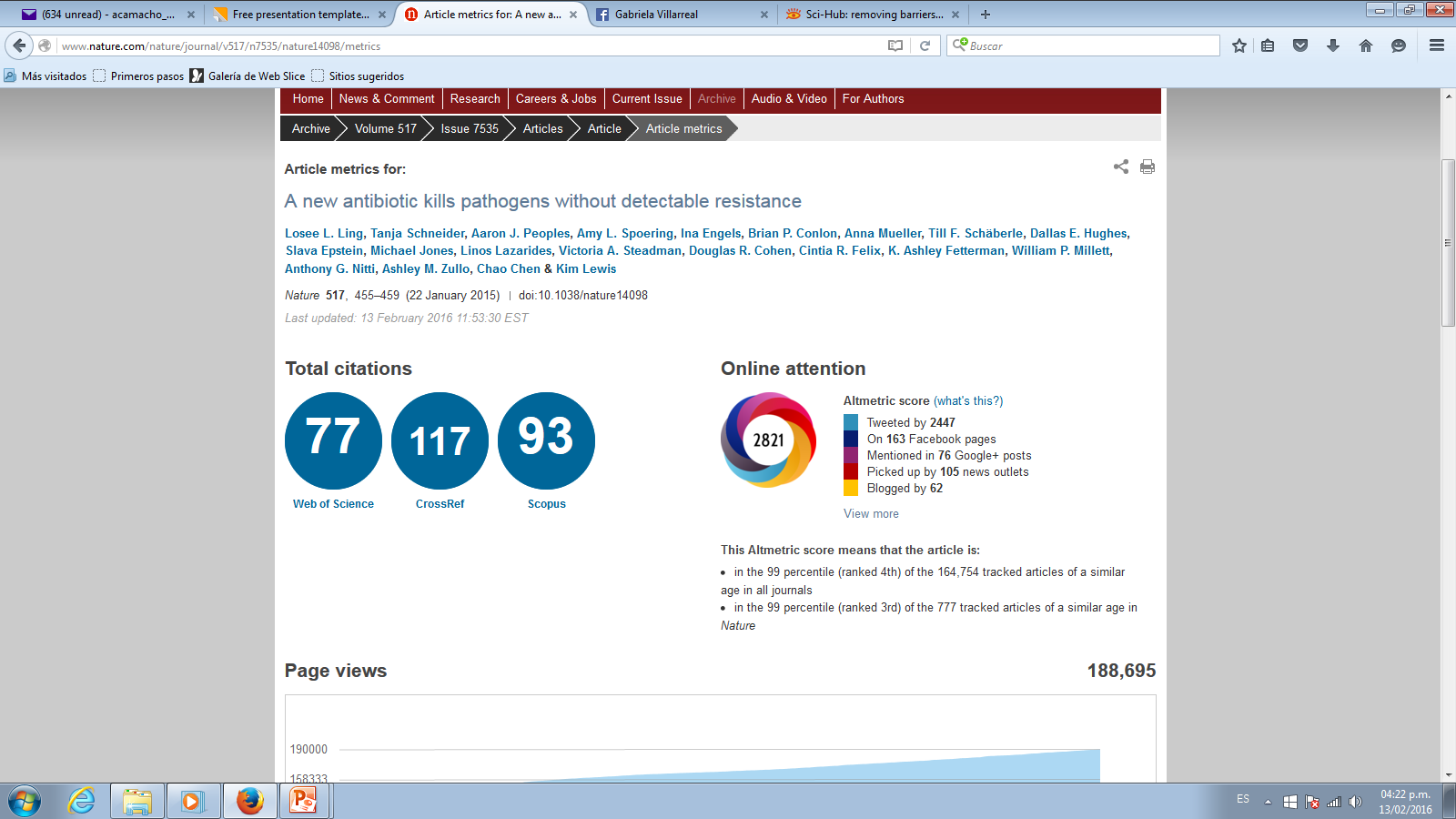 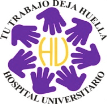 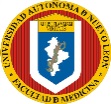 IChip
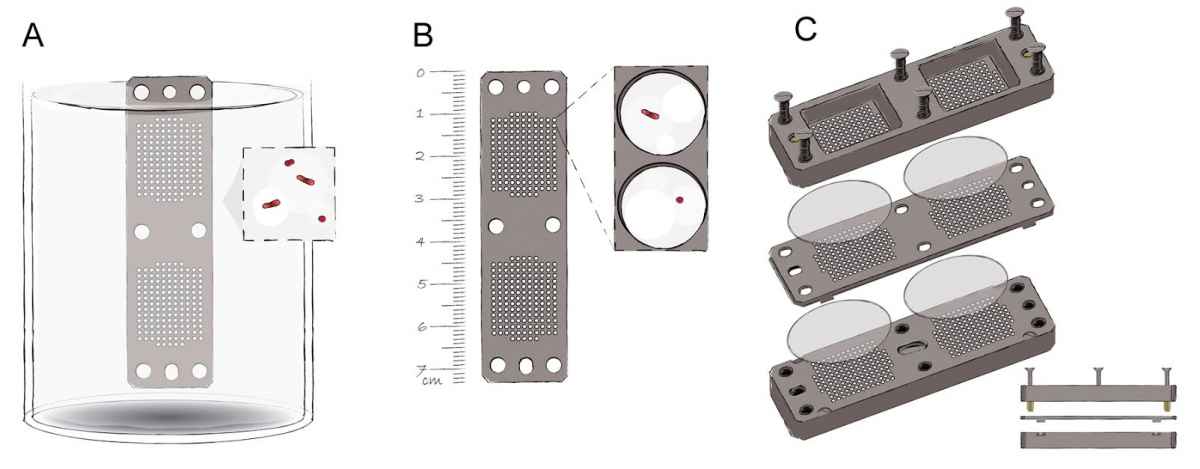 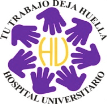 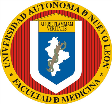 http://www.popsci.com/ichip-new-way-find-antibiotics-and-other-key-drugs
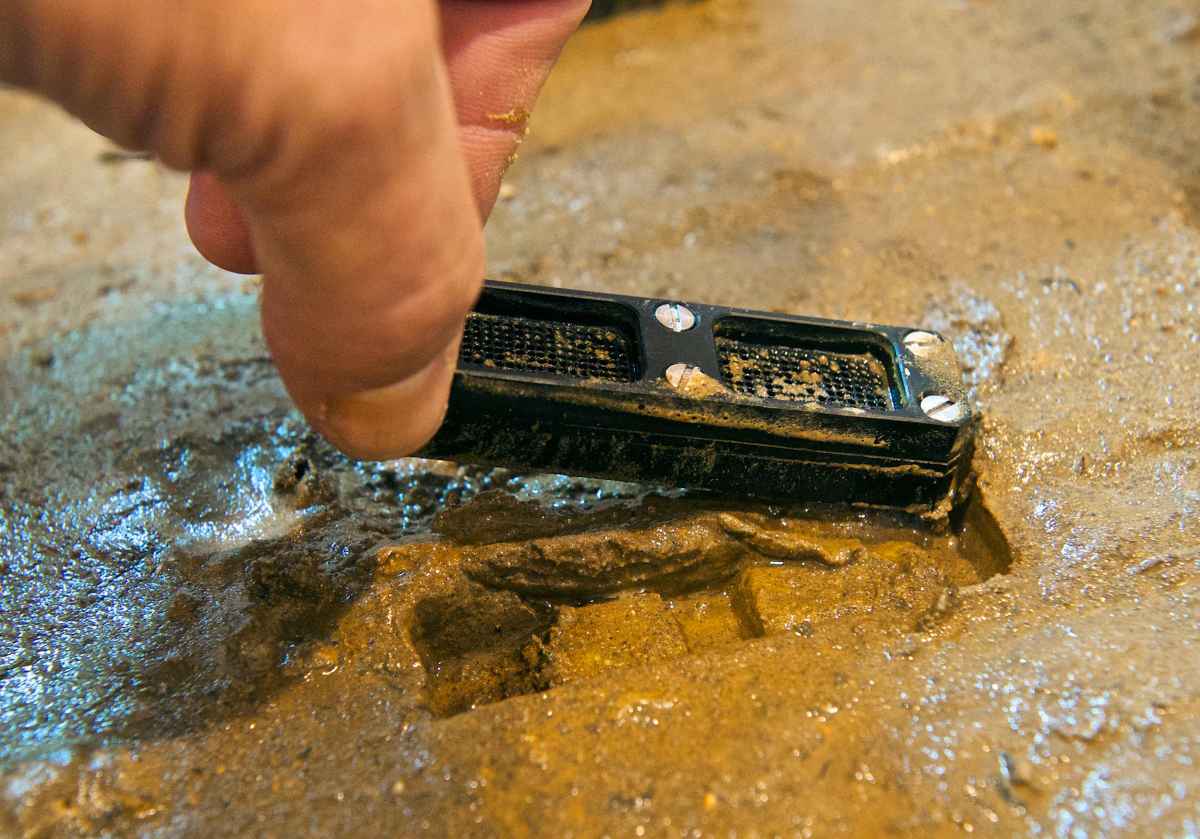 http://www.popsci.com/ichip-new-way-find-antibiotics-and-other-key-drugs
Teixobactina vs Vancomicina
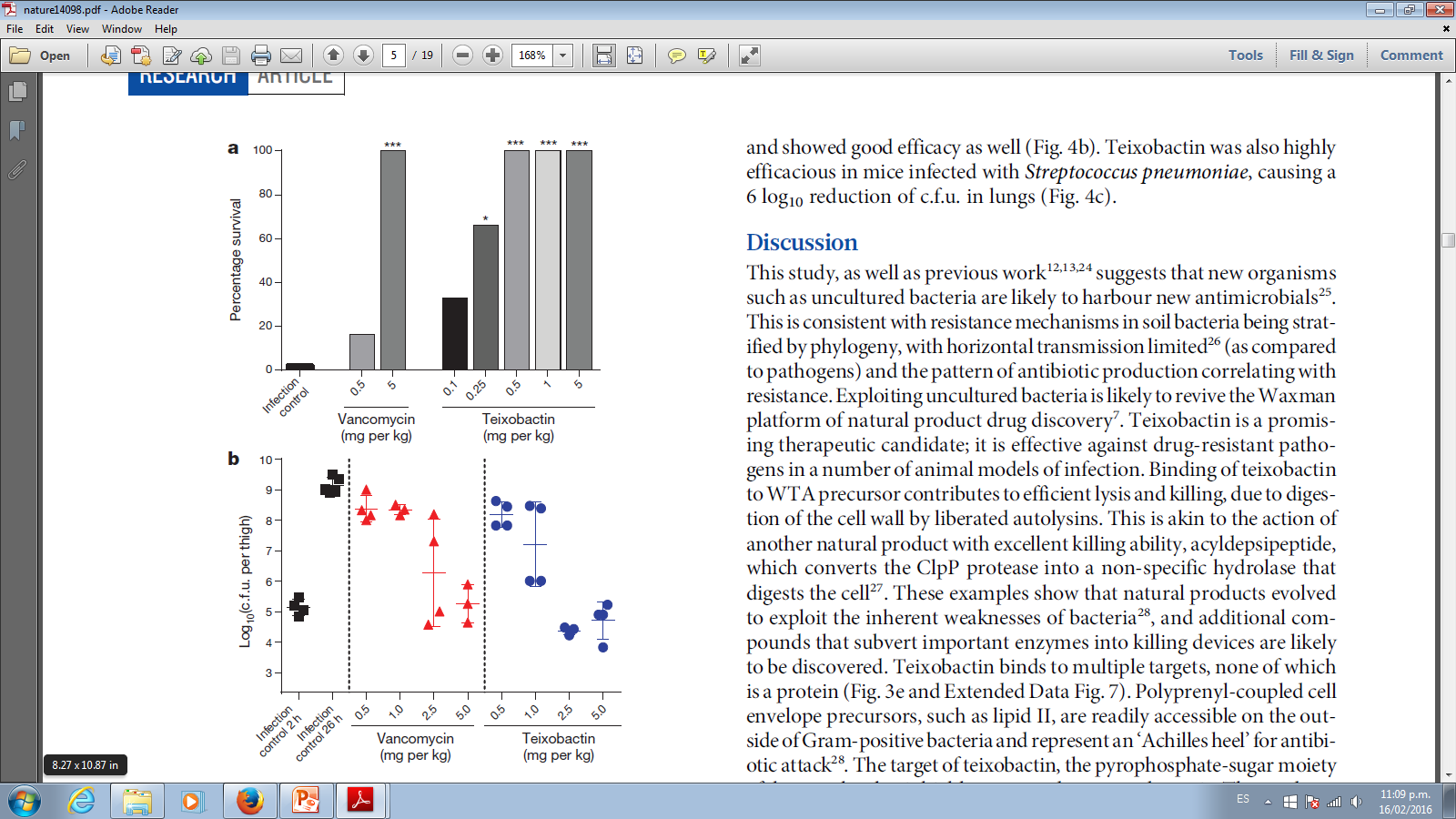 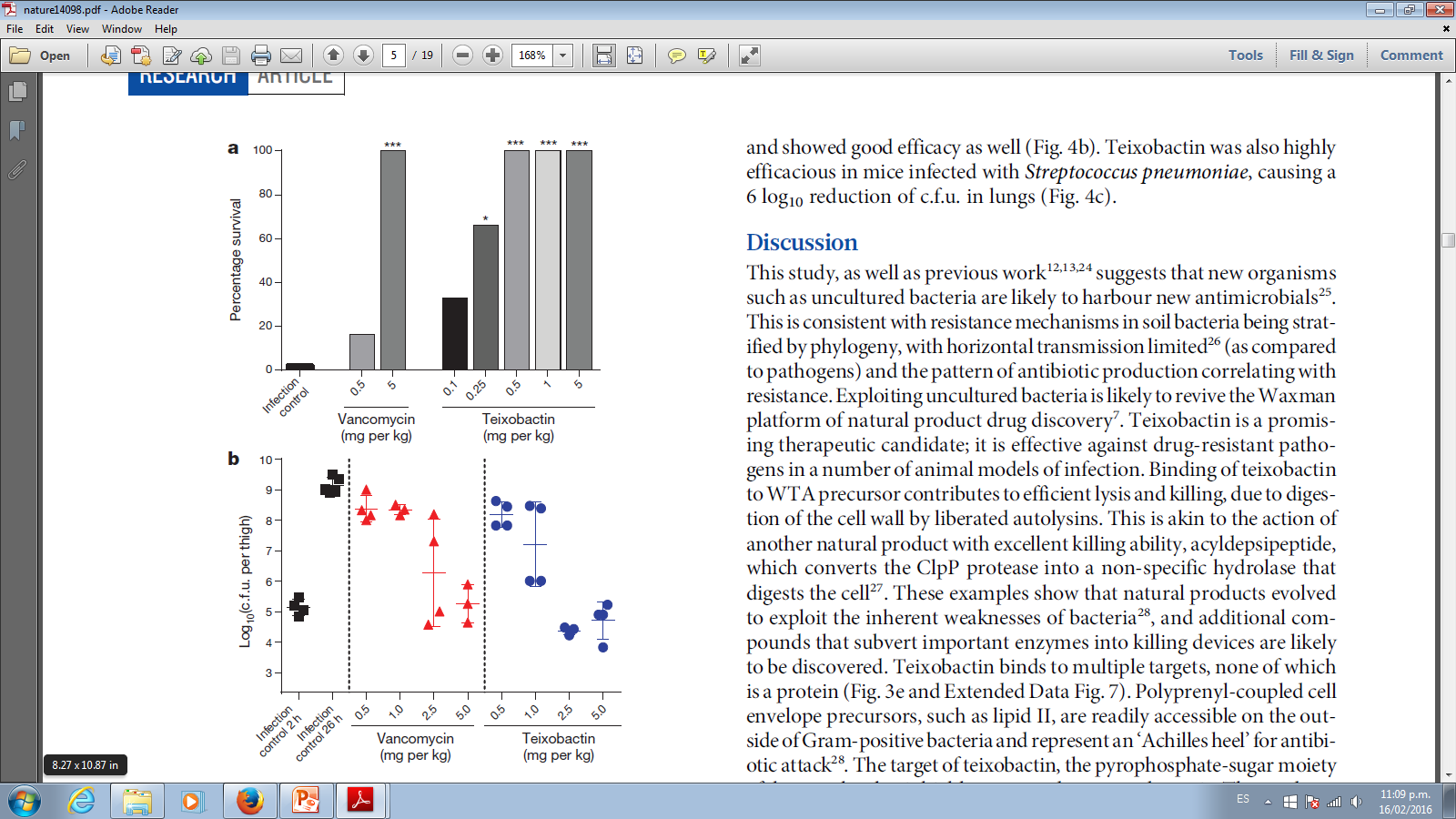 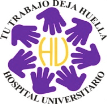 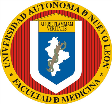 Nature. 2015 Jan 22;517(7535):455-9
¿En qué etapa funciona?
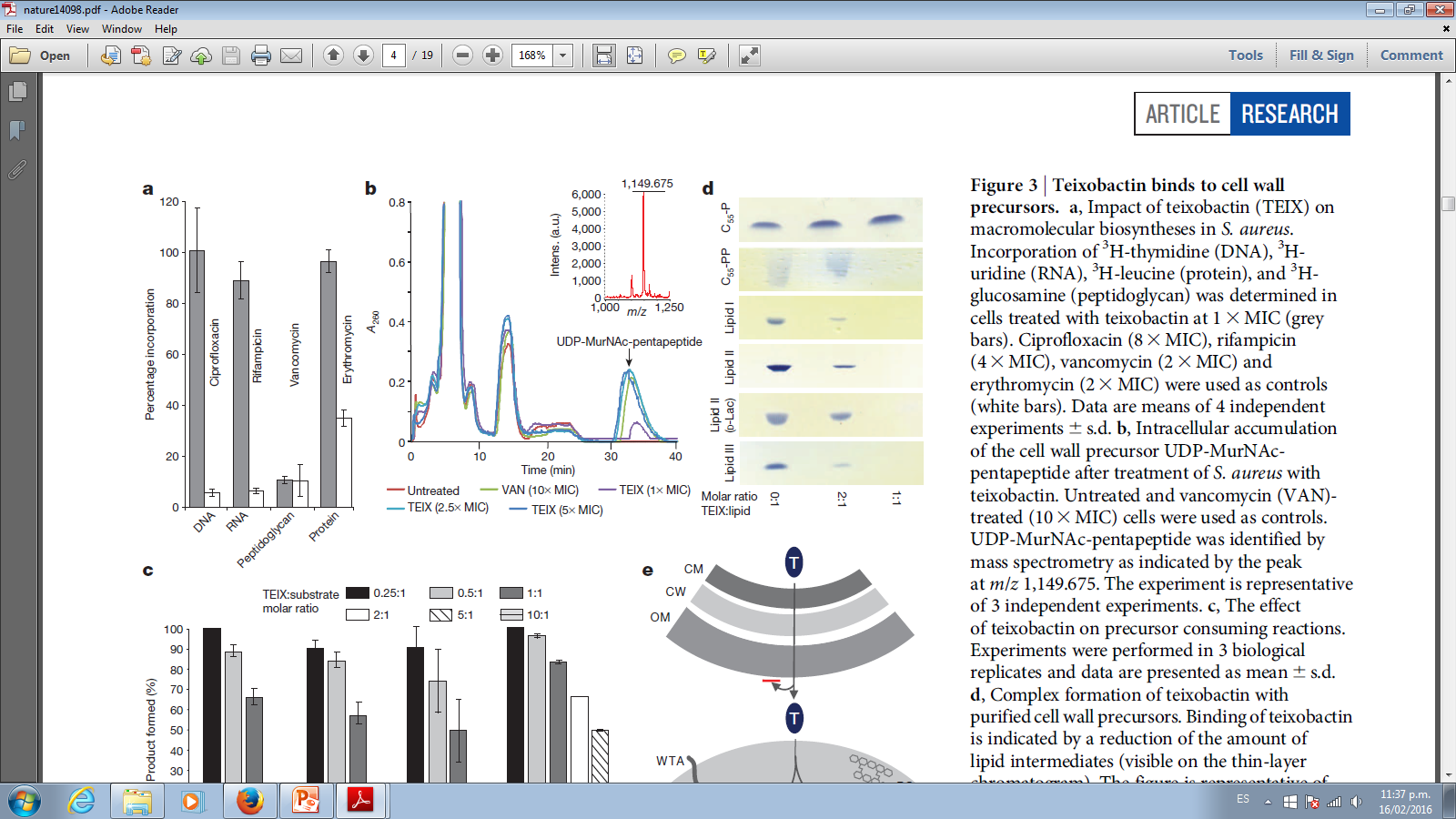 Eleftheria terrae
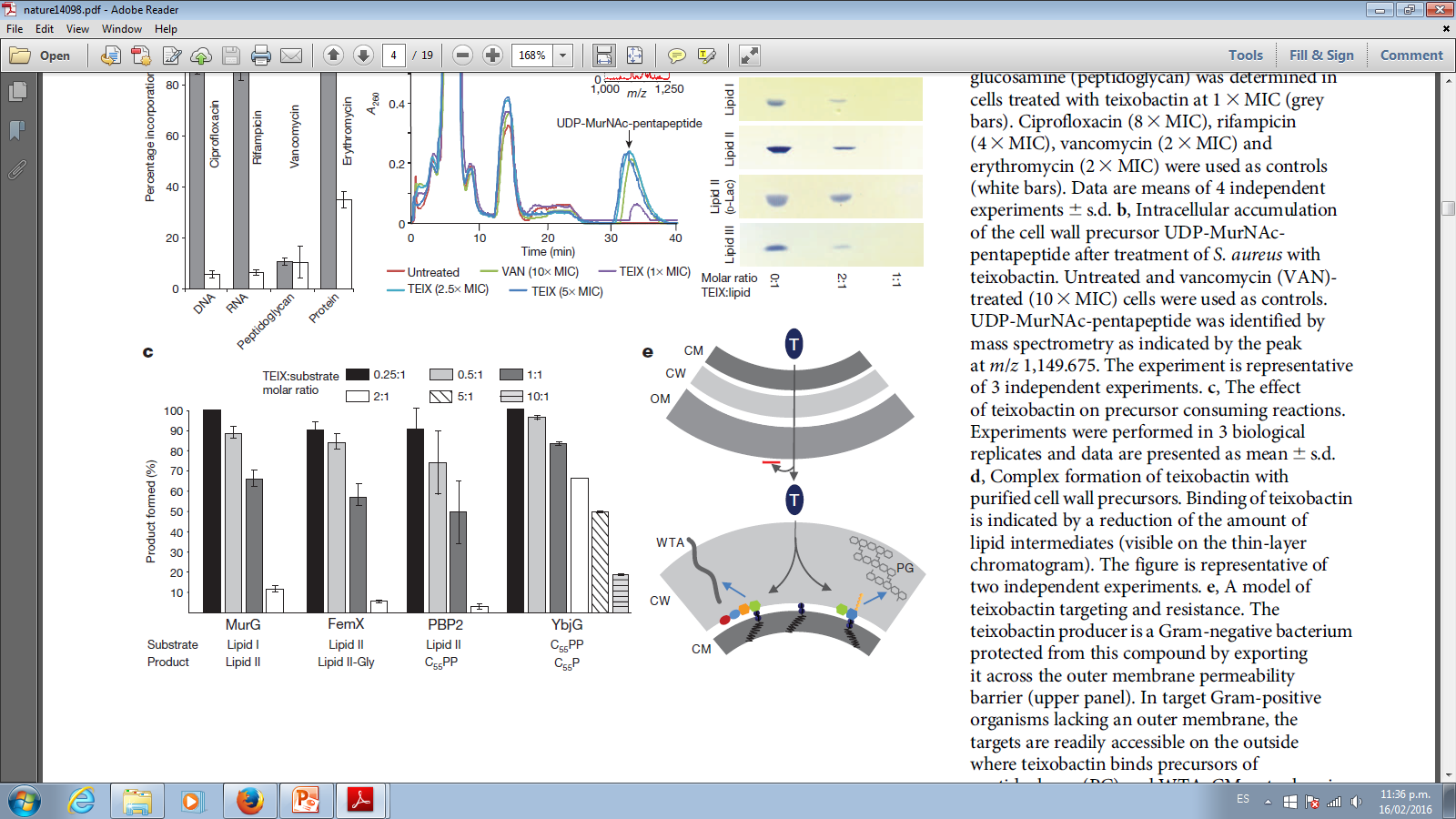 Incorporación de 3H-thimidina (DNA), 3H- uridina (RNA), 3H-leucina (protein), and 3H- glucosamina (peptidoglucano)
S. aureus
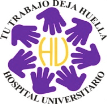 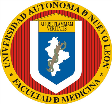 Nature. 2015 Jan 22;517(7535):455-9
Cocos, bacilos y Micobacterias….pero no BGN
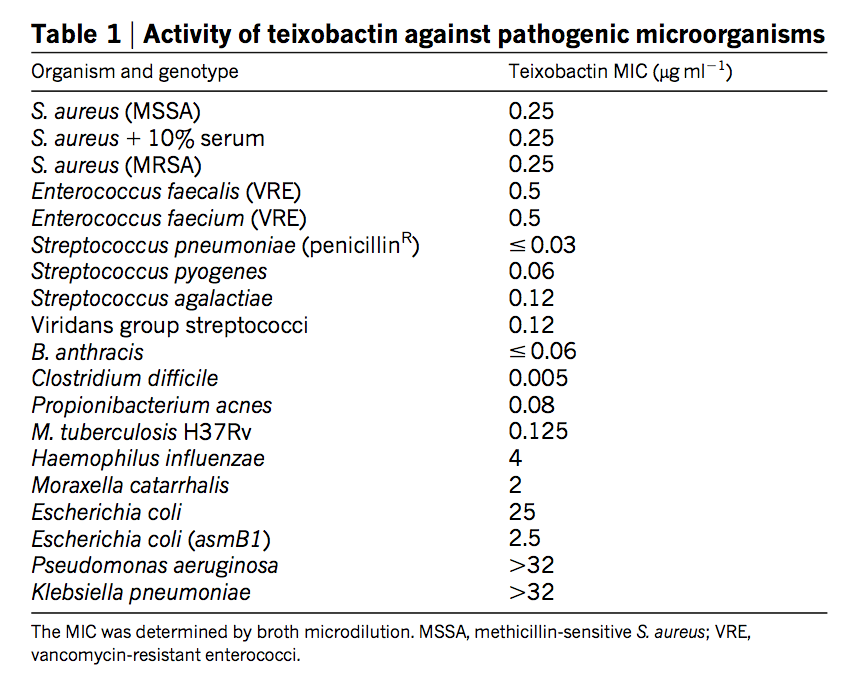 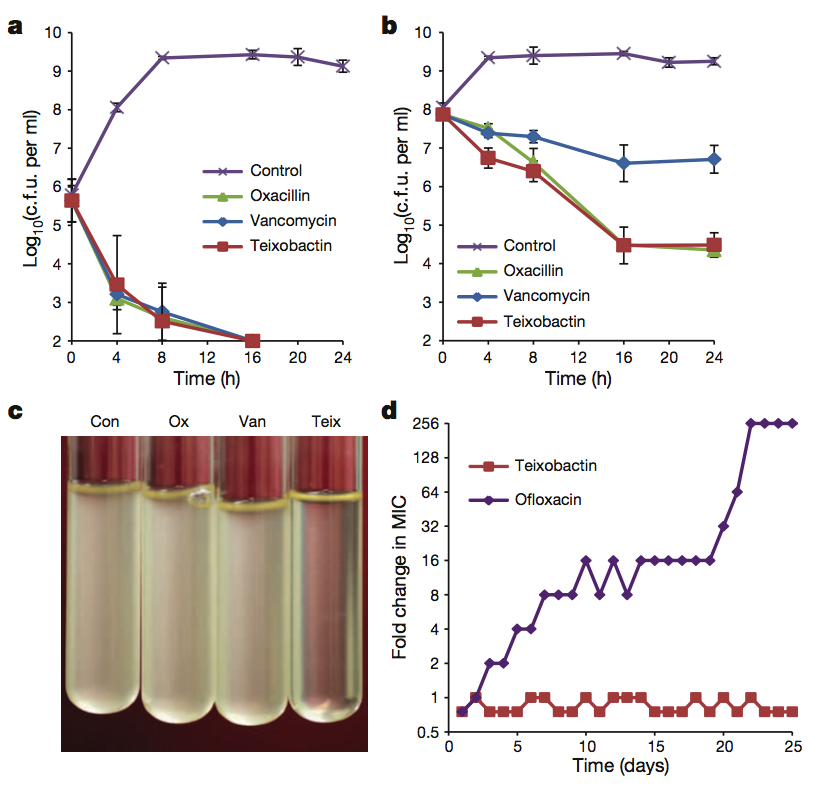 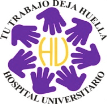 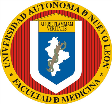 Nature. 2015 Jan 22;517(7535):455-9
¿Antirretrovirales para tratamiento antibacteriano?
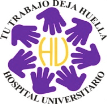 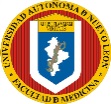 Alonzo, F. et al. CCR5 is a receptor for Staphylococcus aureus leukotoxin ED. 
Nature 493, 51–55 (2013)
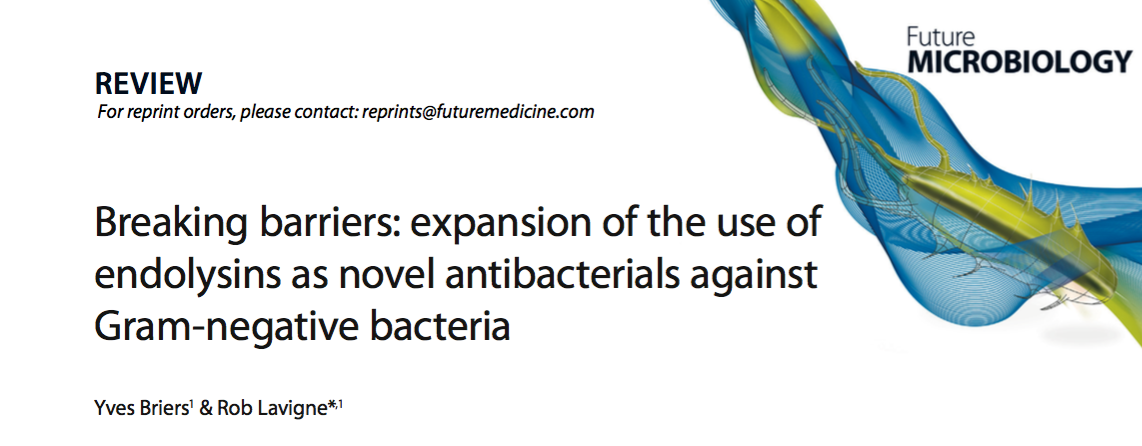 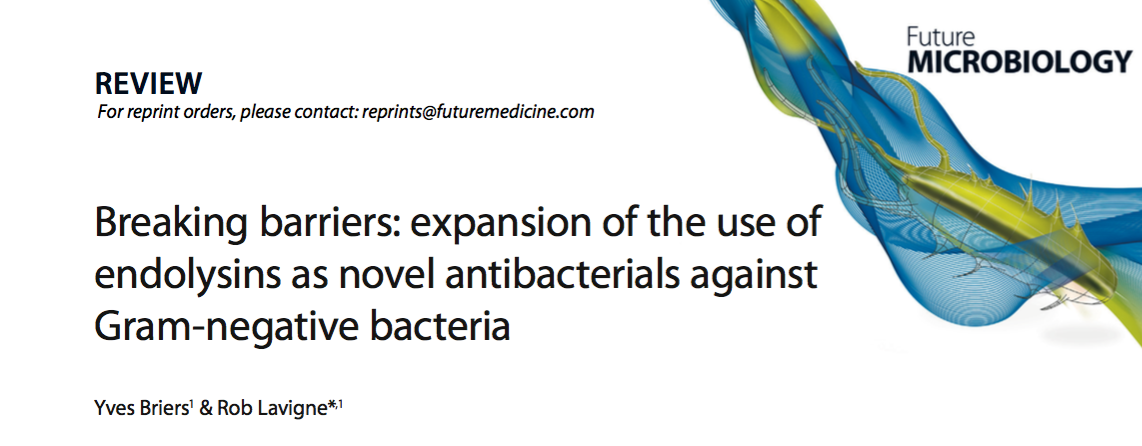 Lisozimas: Actividad vs N-acetilmuramolhidrolases que hidrolisan la fracción de unión β (1,4) glucosidica entre el acíso N-acetil- muramico y N-acetilglucosamina
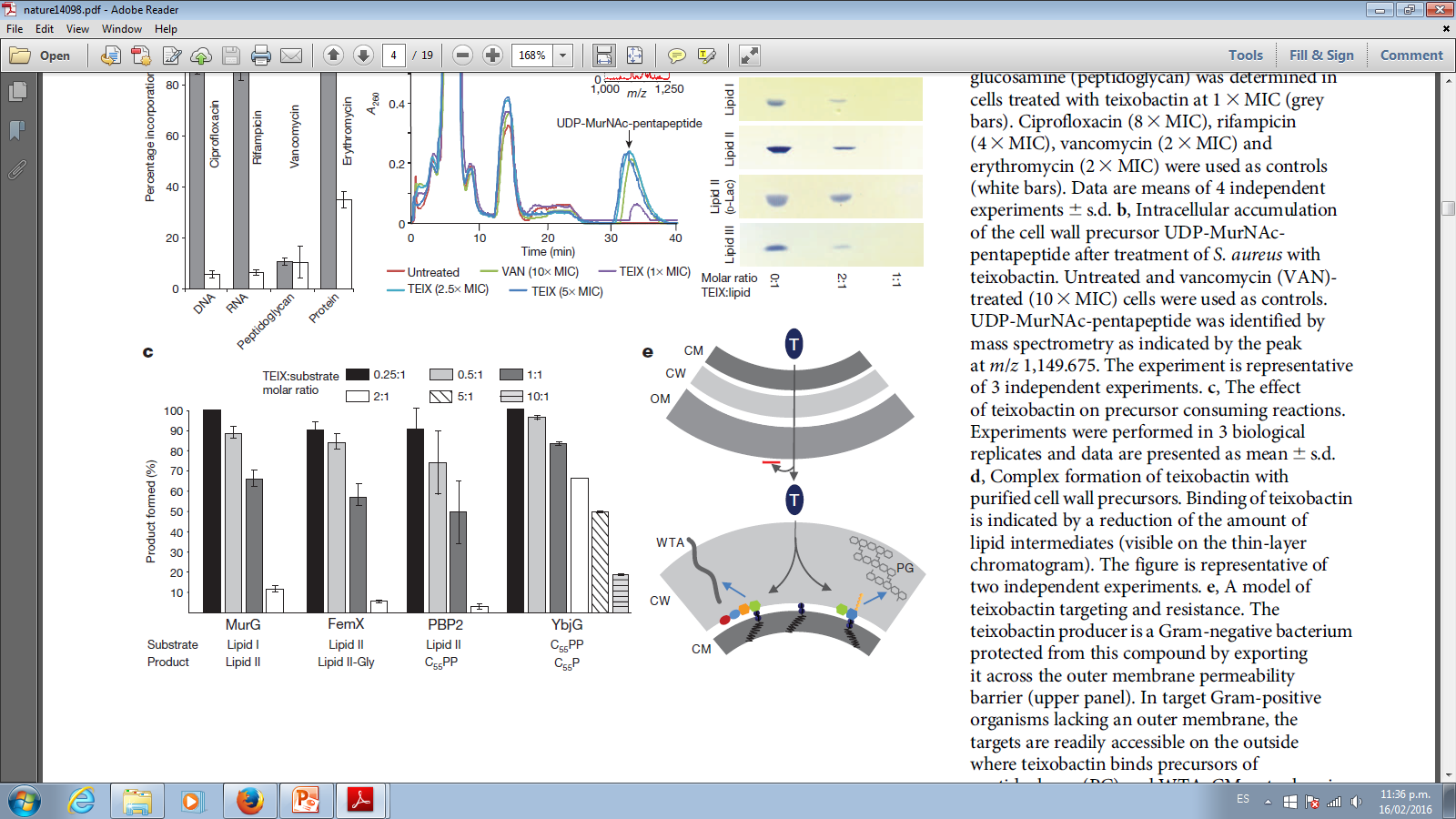 G -
Listeria PlyP35
P. aeruginosa KZ144
Bacillus amyloliquefaciens  Lys1521
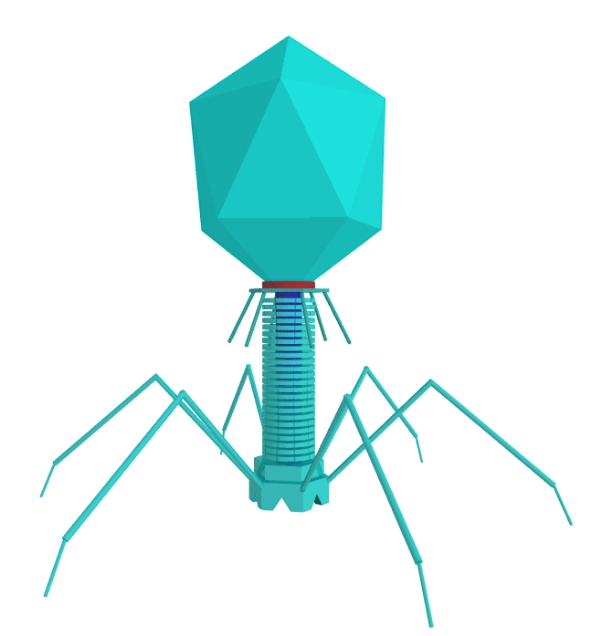 Artilisinas
G +
Endolisinas
Permeabilizador de ME
Future Microbiol. (2015) 10(3), 377–390
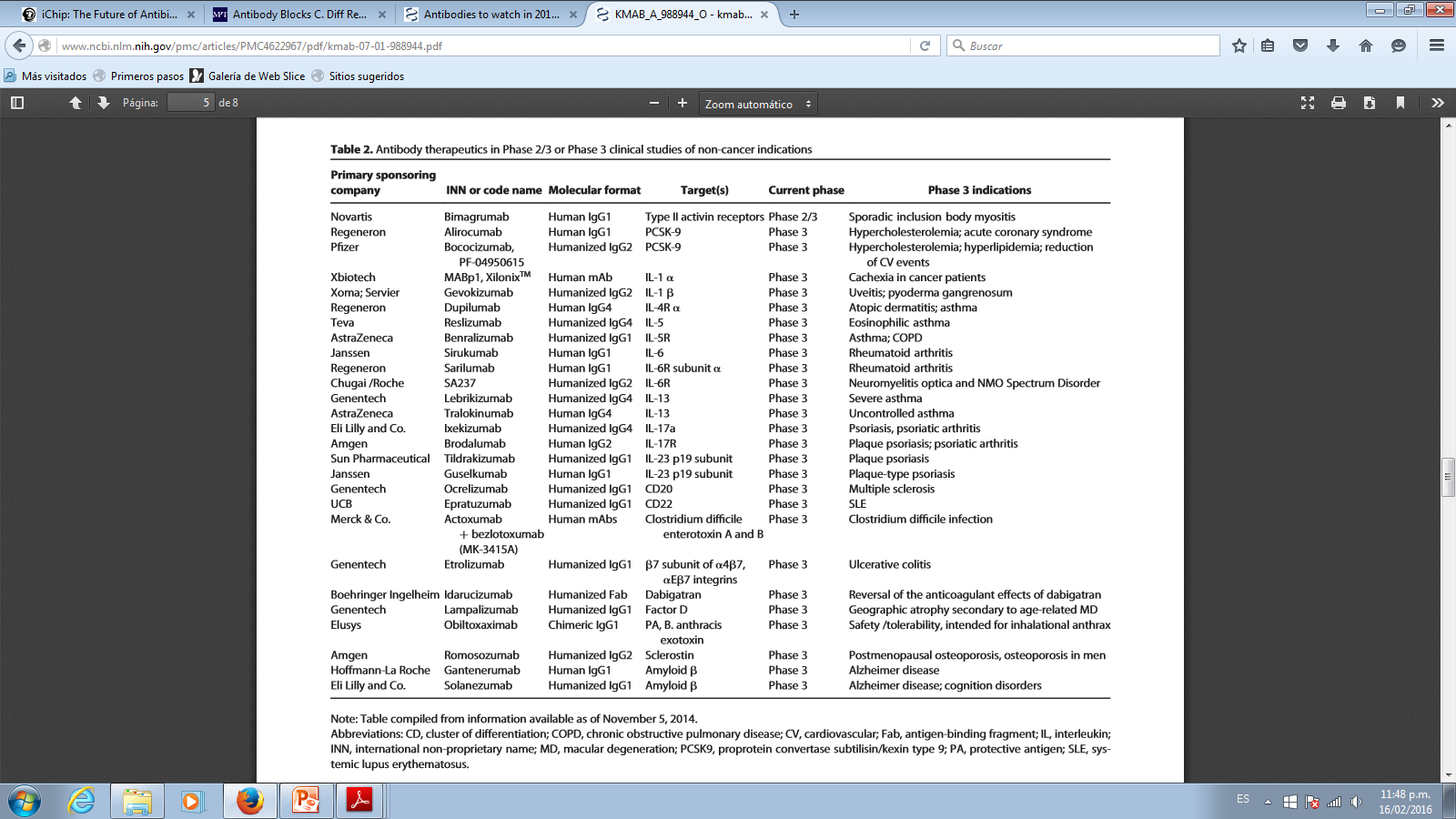 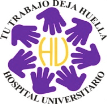 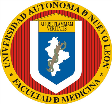 Antibodies to watch in 2015.MAbs. 2015;7(1):1-8
Pocas

No hay blancos diferentes

Duraran poco
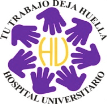 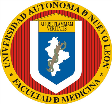 No lo sé


Lo que si sé es que necesitamos buscar nuevos blancos de acción

el panorama es sombrío si no cuidamos lo que tenemos
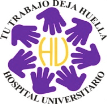 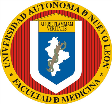 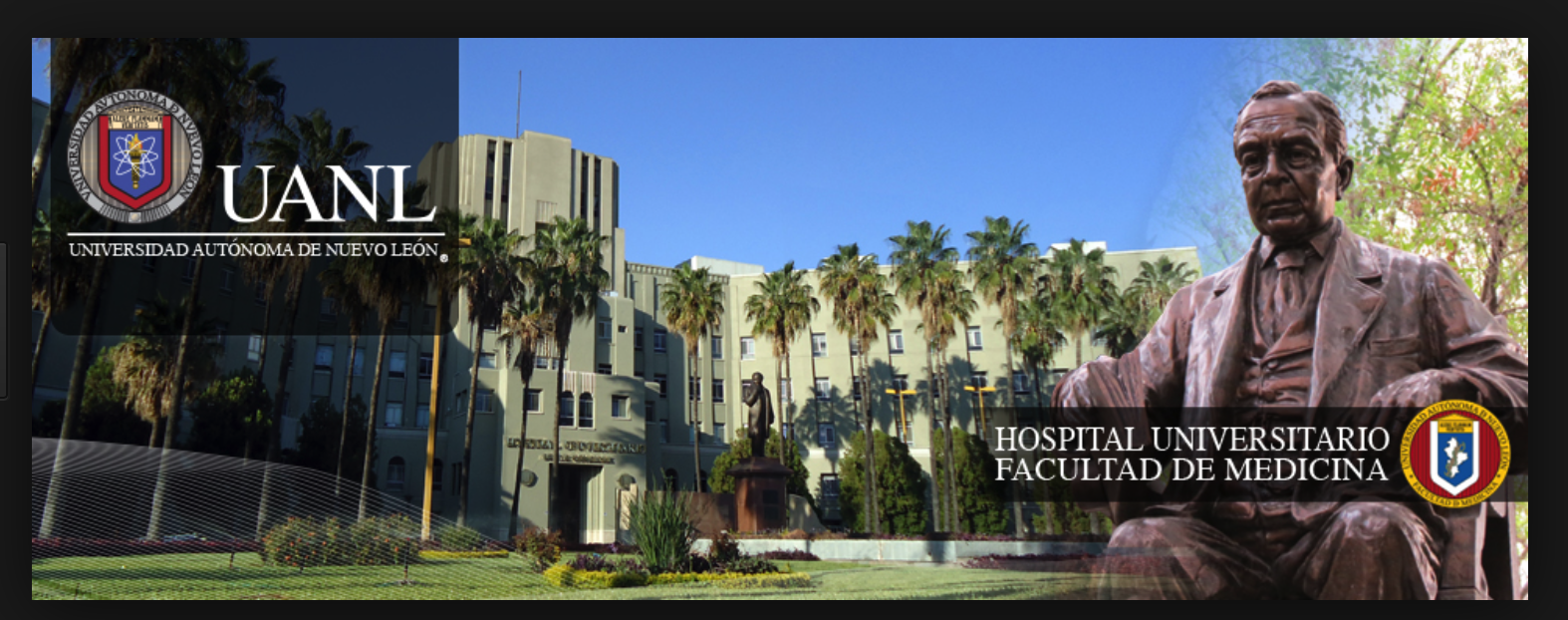 Gracias